CONGRESO
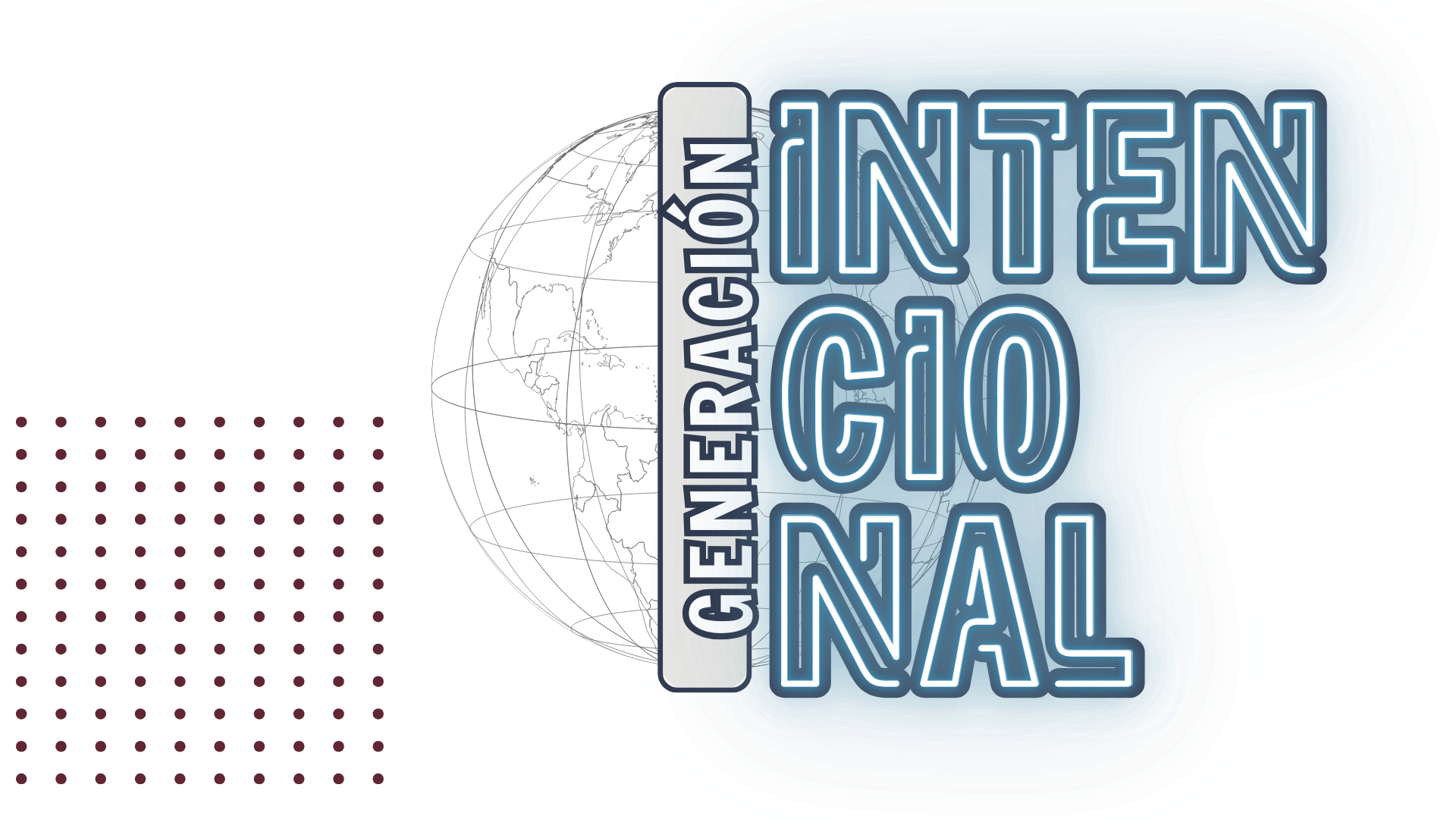 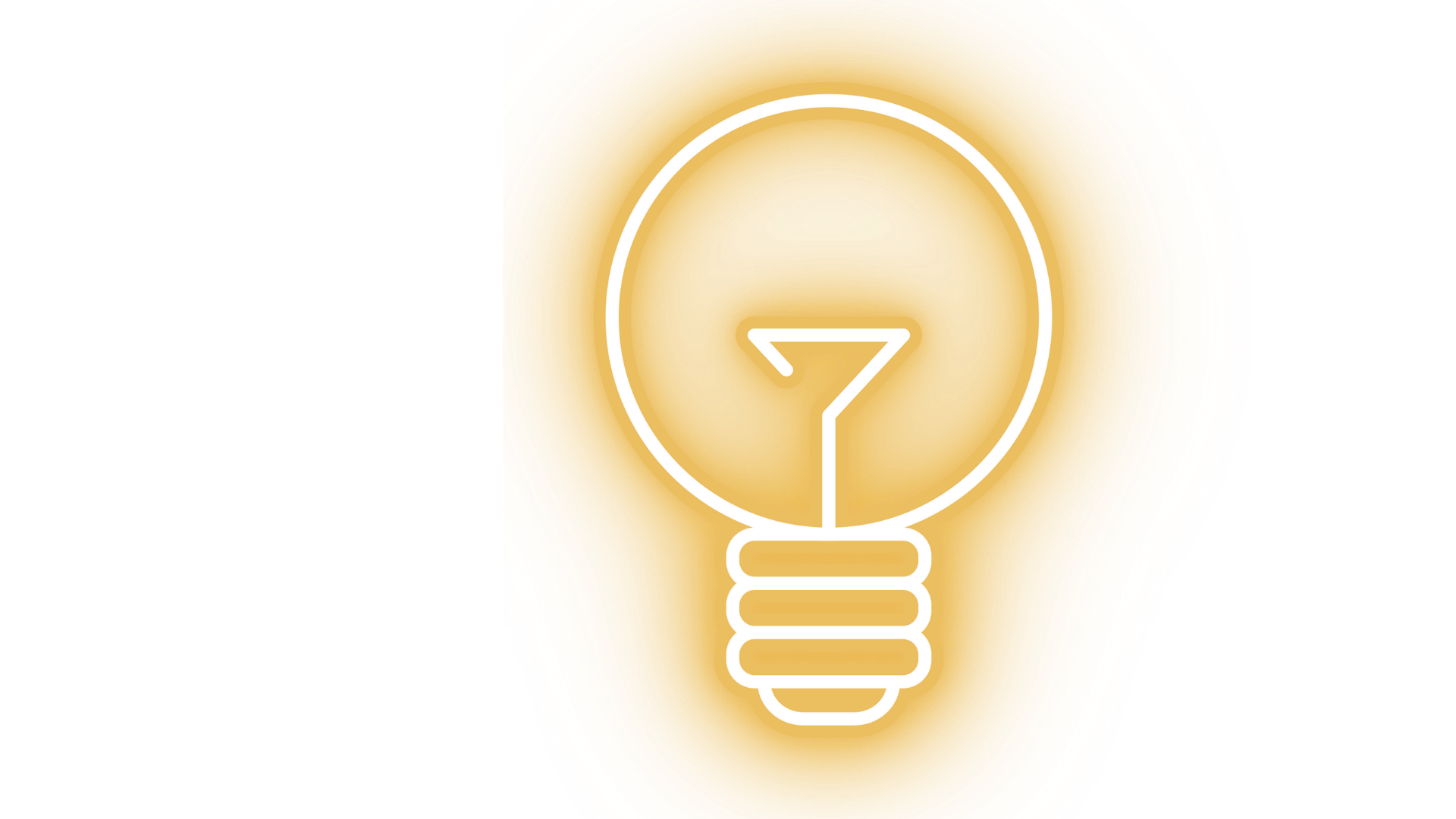 INTERNACIONAL
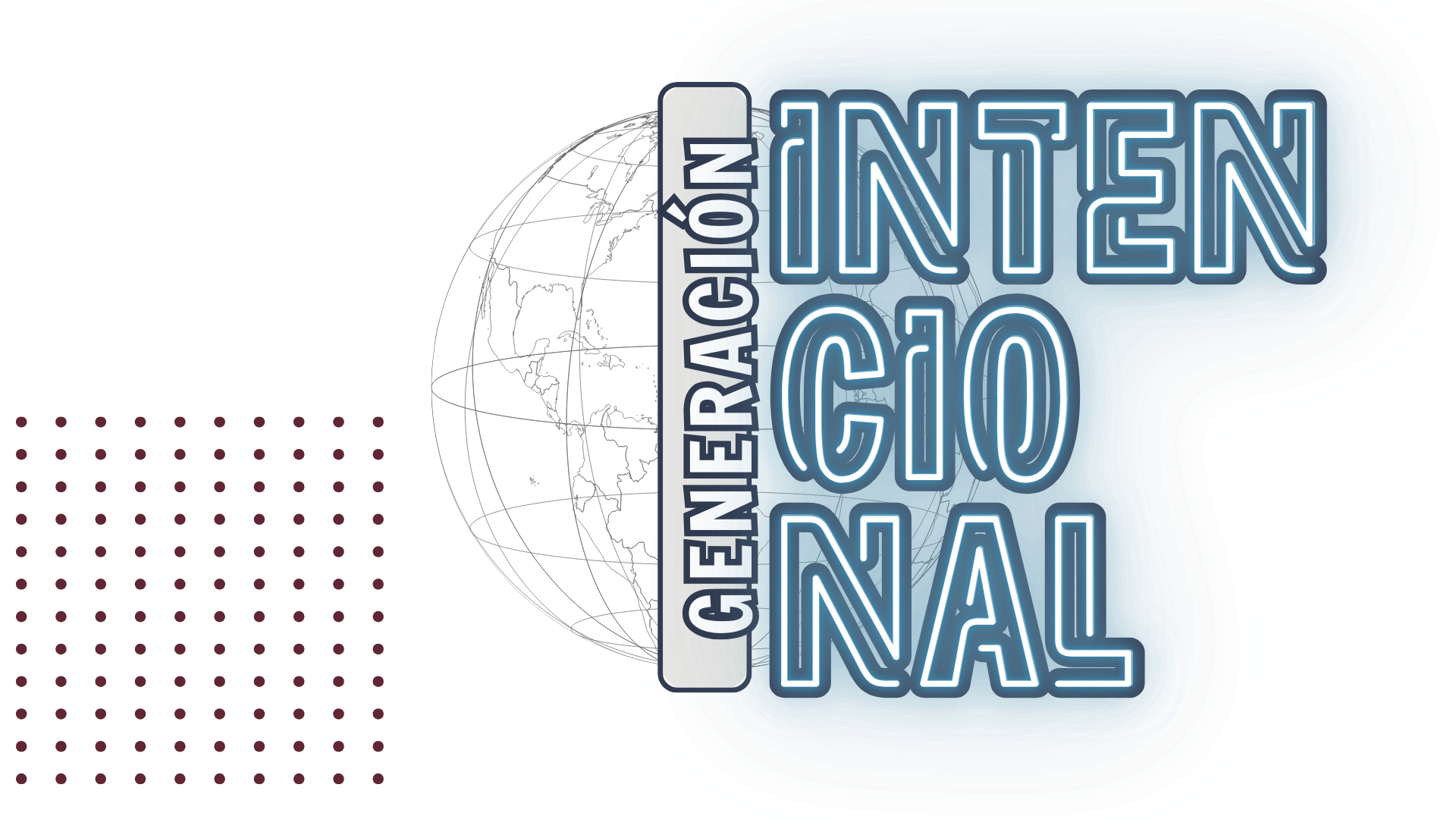 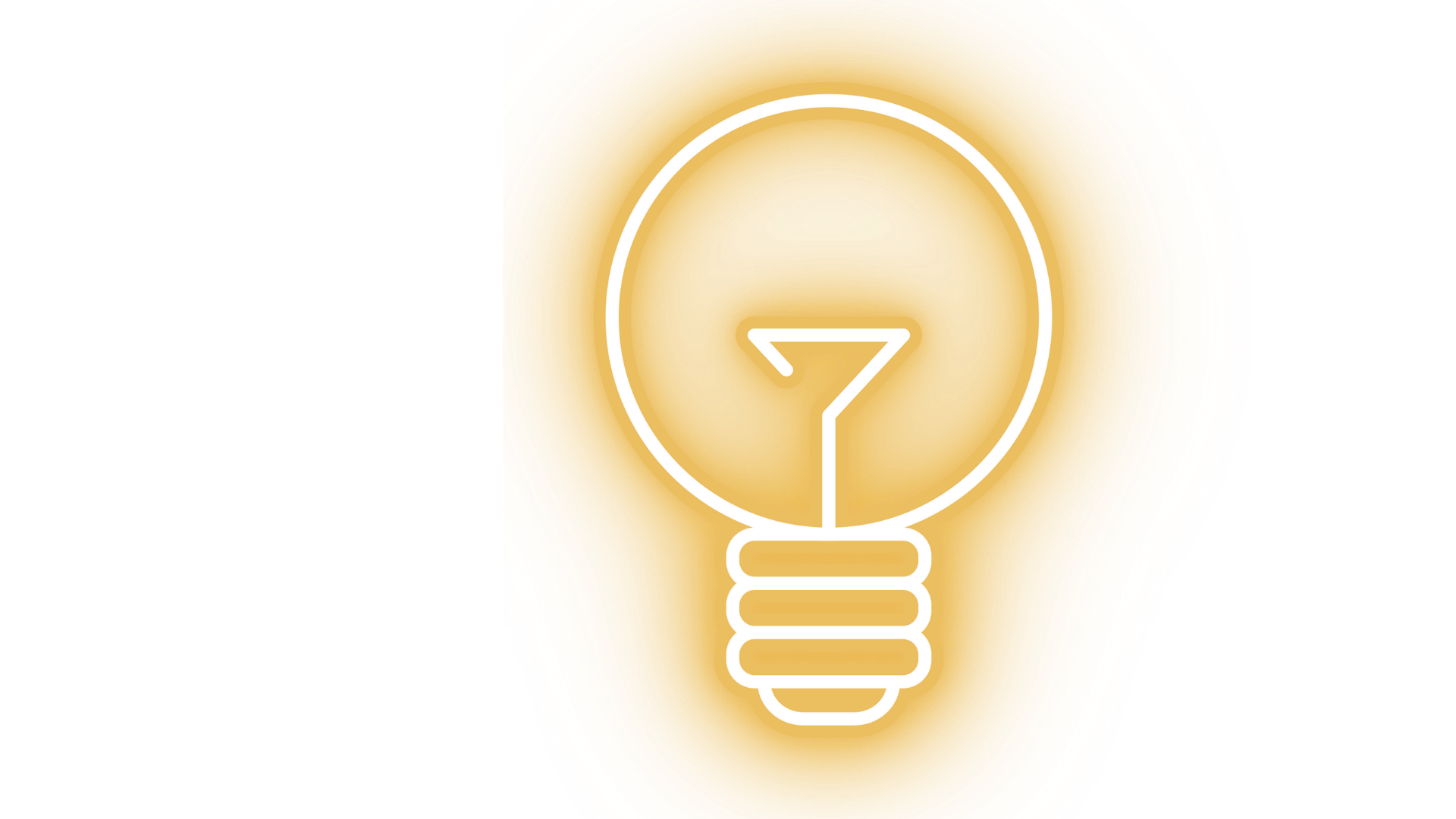 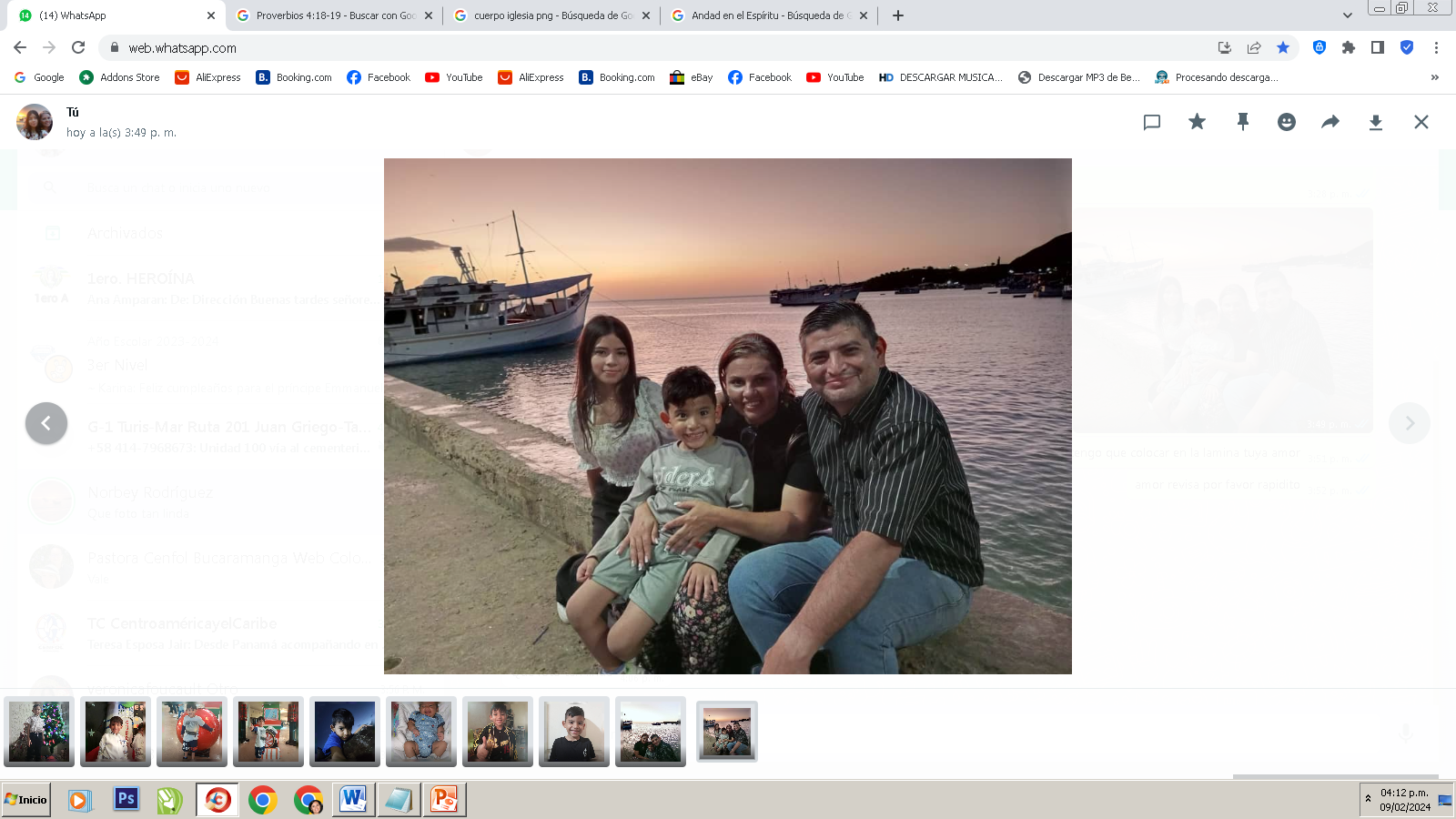 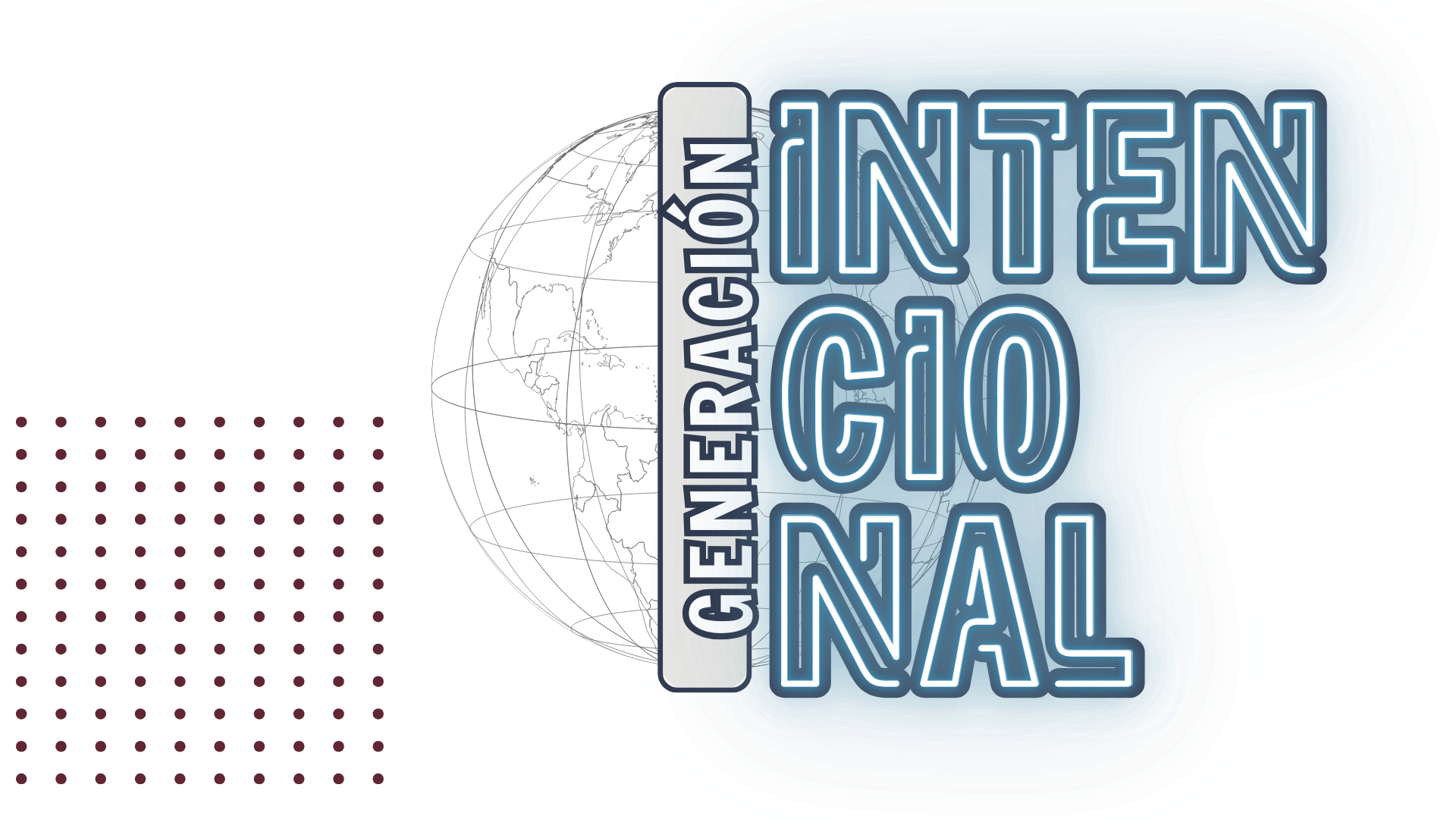 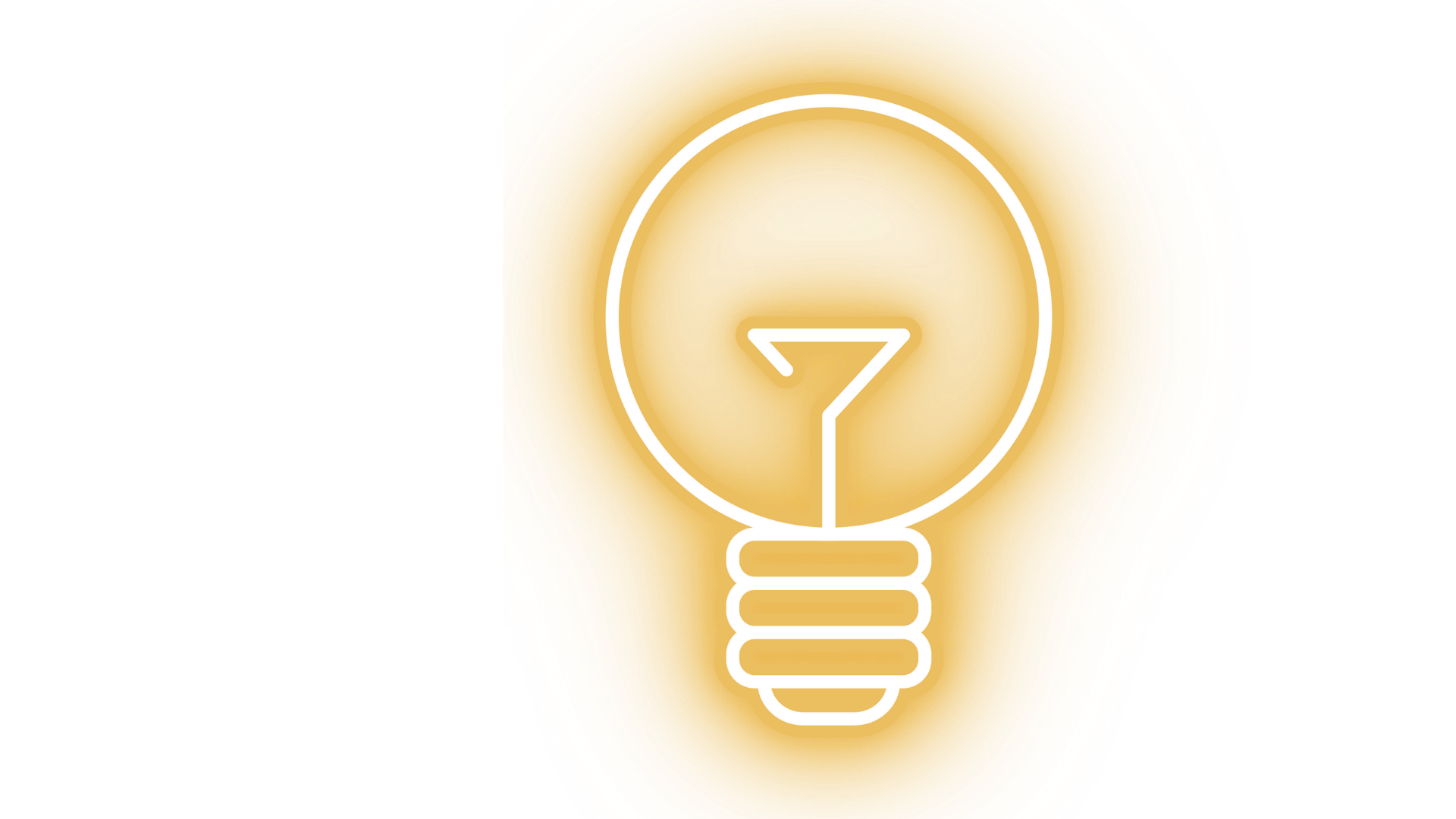 EL PODER DEL
ESPÍRITU SANTO
Para las misiones
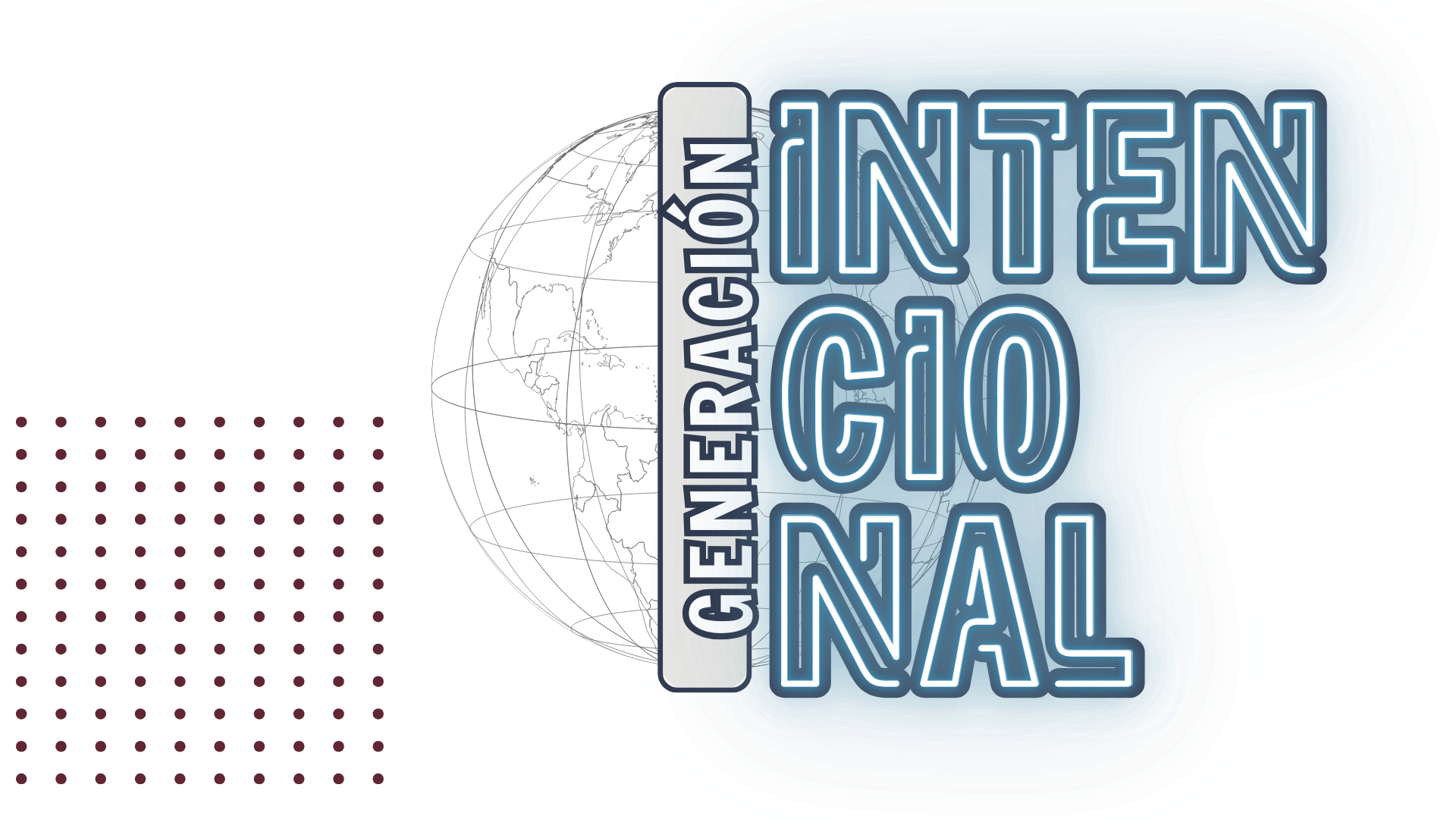 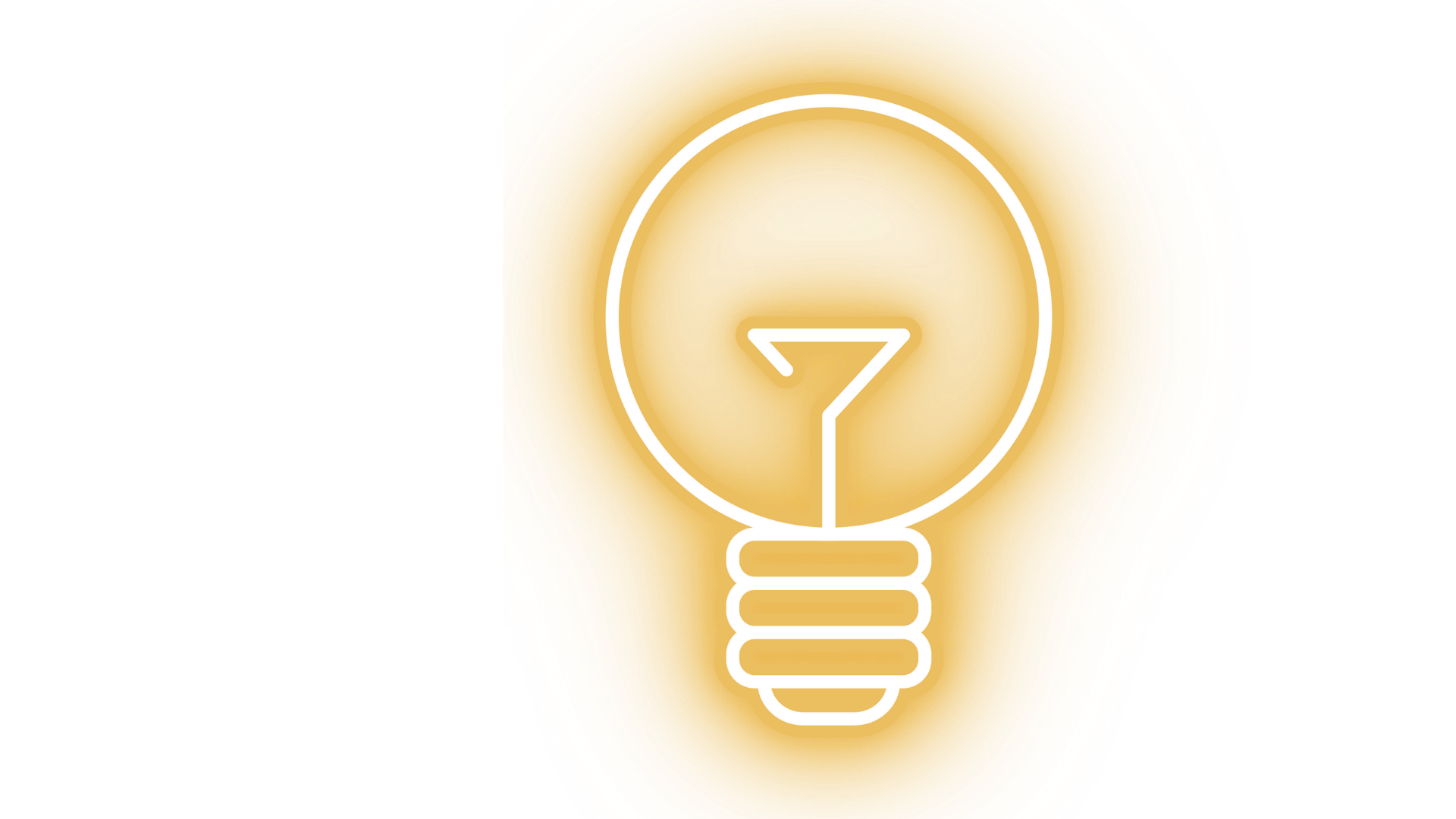 Sin Espíritu Santo no hay misiones. Dios es el mejor estratega.

Con el derramamiento del Espíritu Santo, Dios entregó a la Iglesia la herramienta necesaria para llevar a cabo su misión:              El Espíritu Santo nos guía a dónde ir.
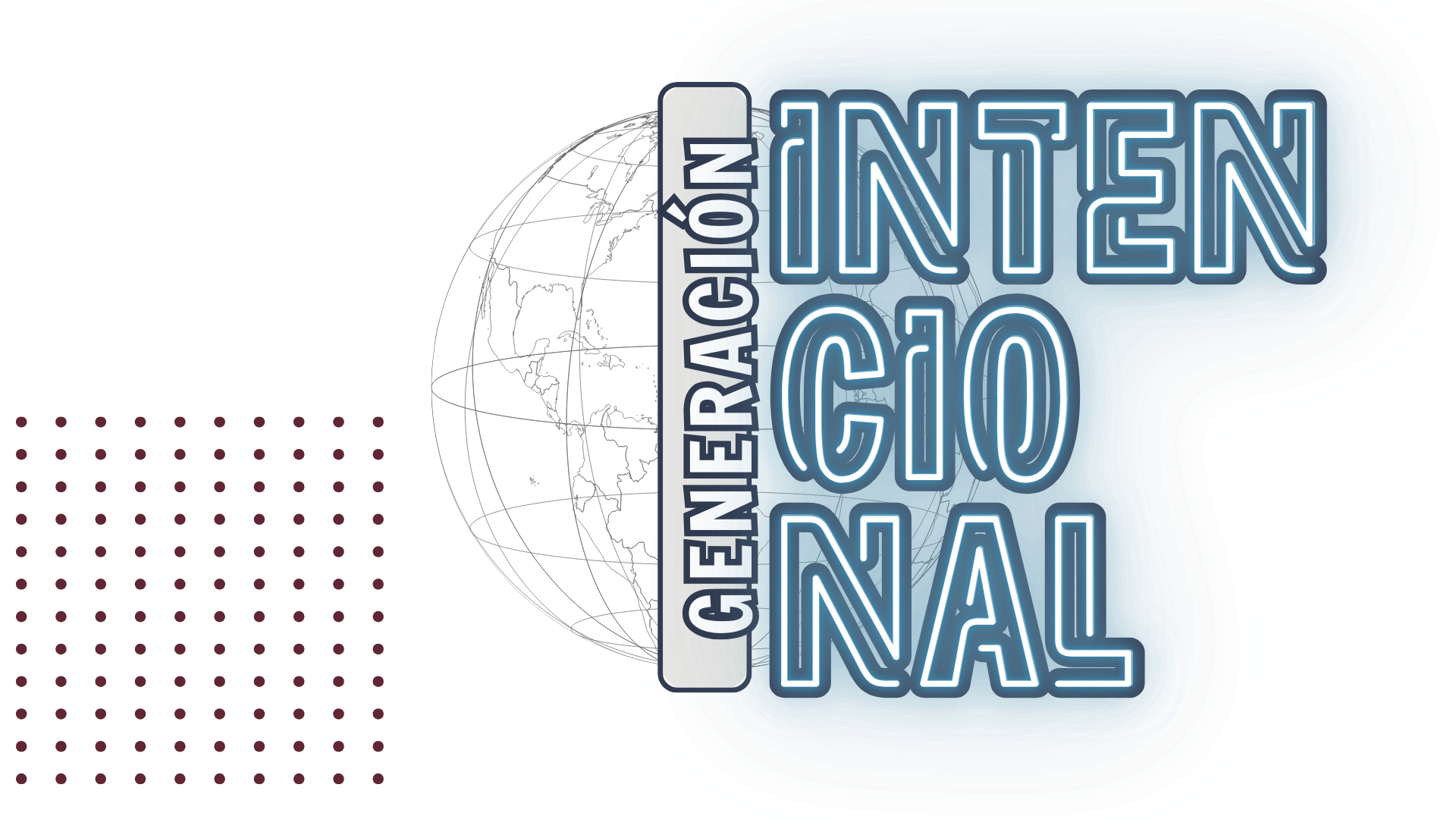 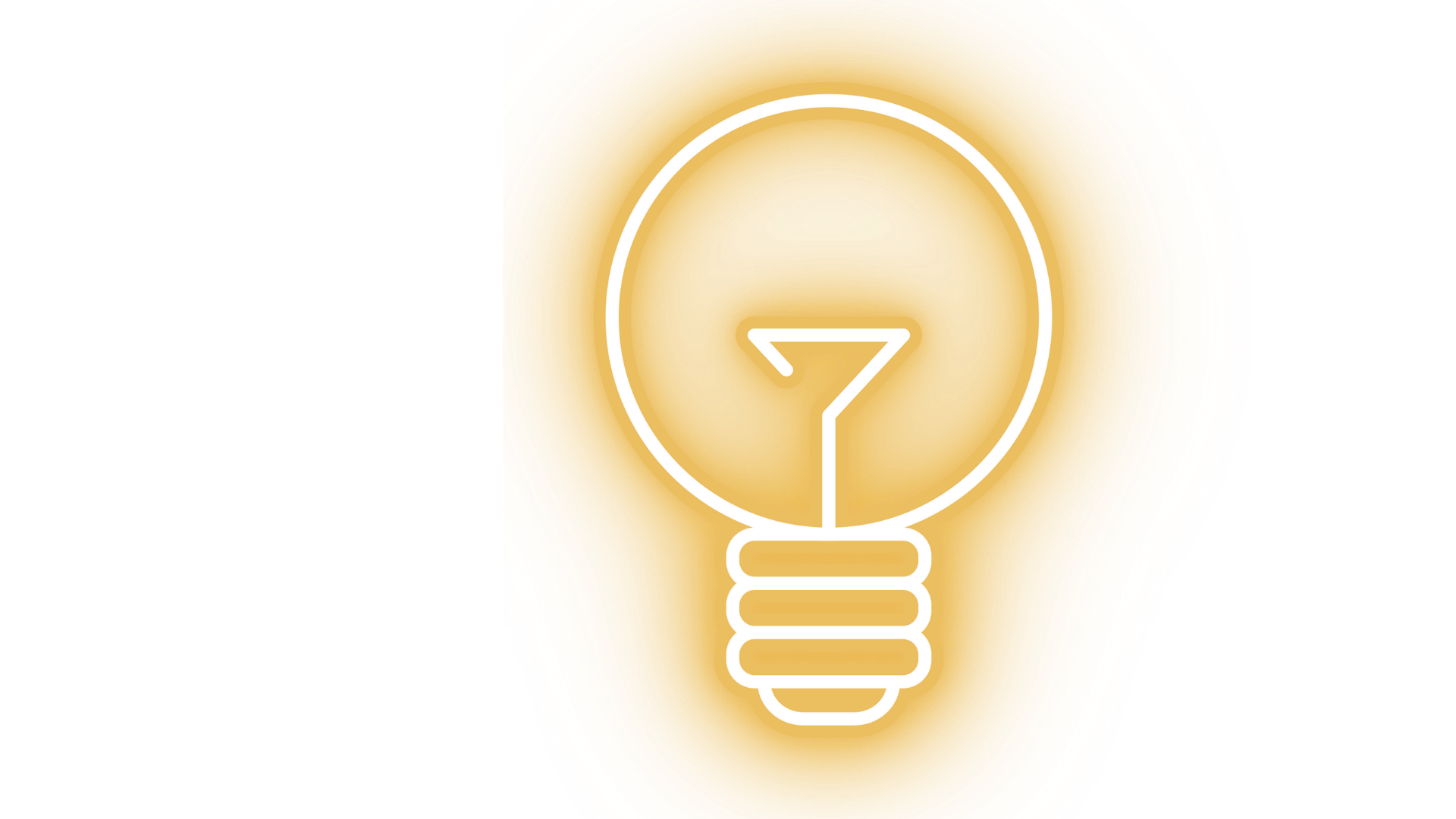 Hechos 1:8-9
Pero recibiréis poder cuando el Espíritu Santo venga sobre vosotros, y me seréis testigos en Jerusalén, en toda Judea, y en Samaria y hasta lo último de la tierra.  Y habiendo dicho estas cosas, viéndolo ellos, fue alzado; y le recibió una nube que le ocultó de sus ojos.
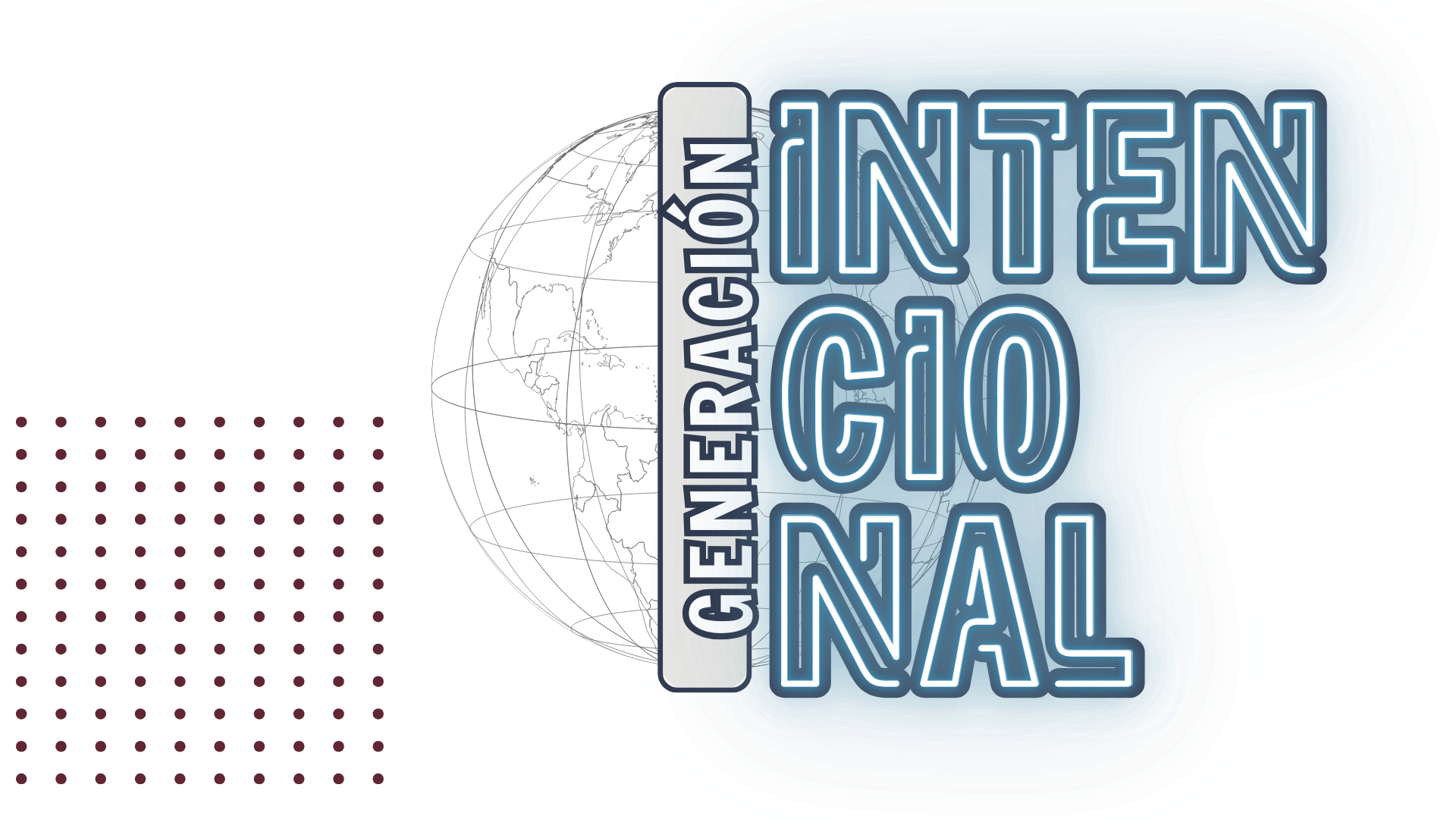 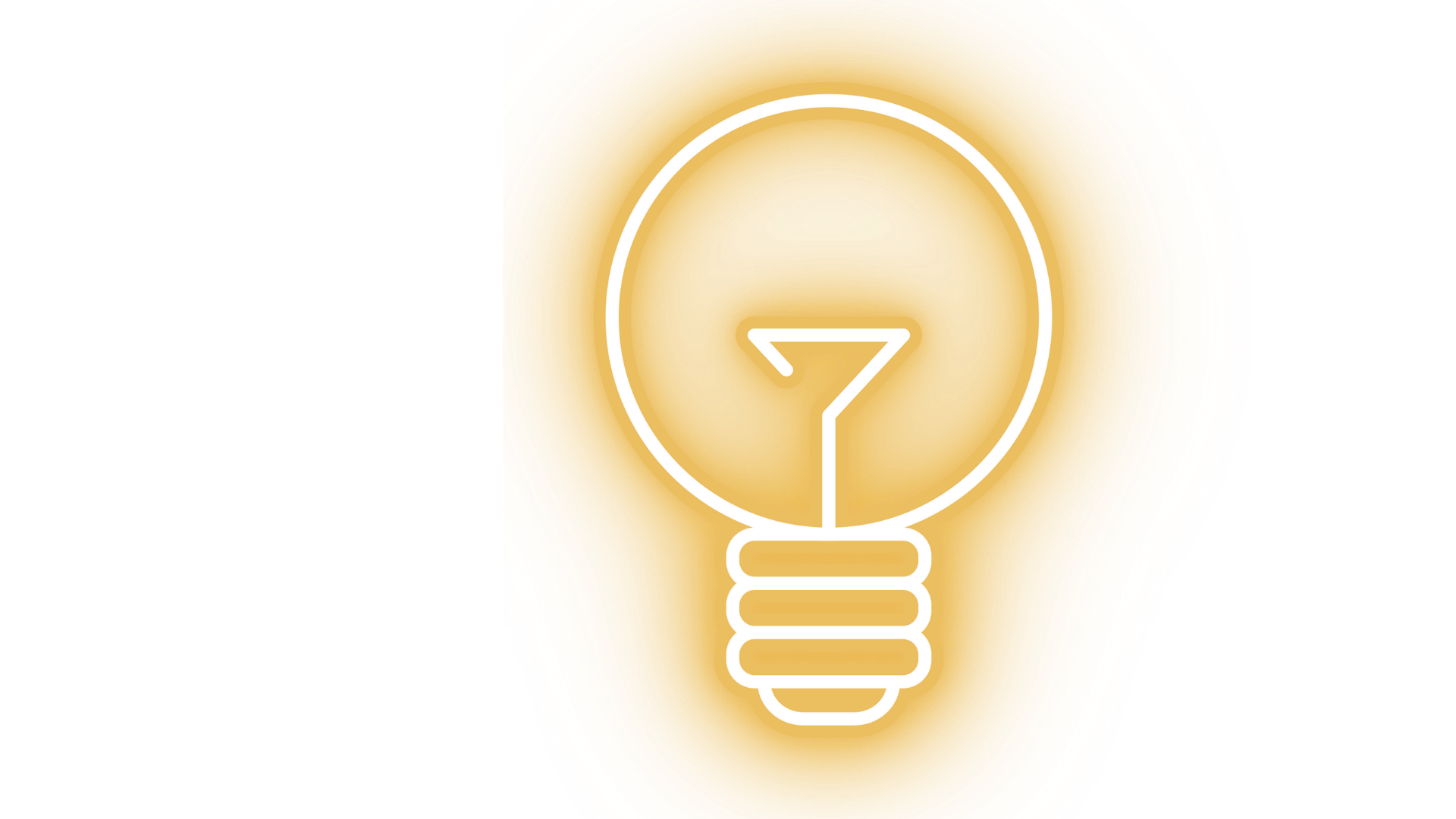 Juan 9: 4-5
Yo tengo que hacer las obras del que me envió, entretanto que dure el día; la noche viene cuando nadie puede trabajar. Entretanto que estoy en el mundo, luz soy del mundo.
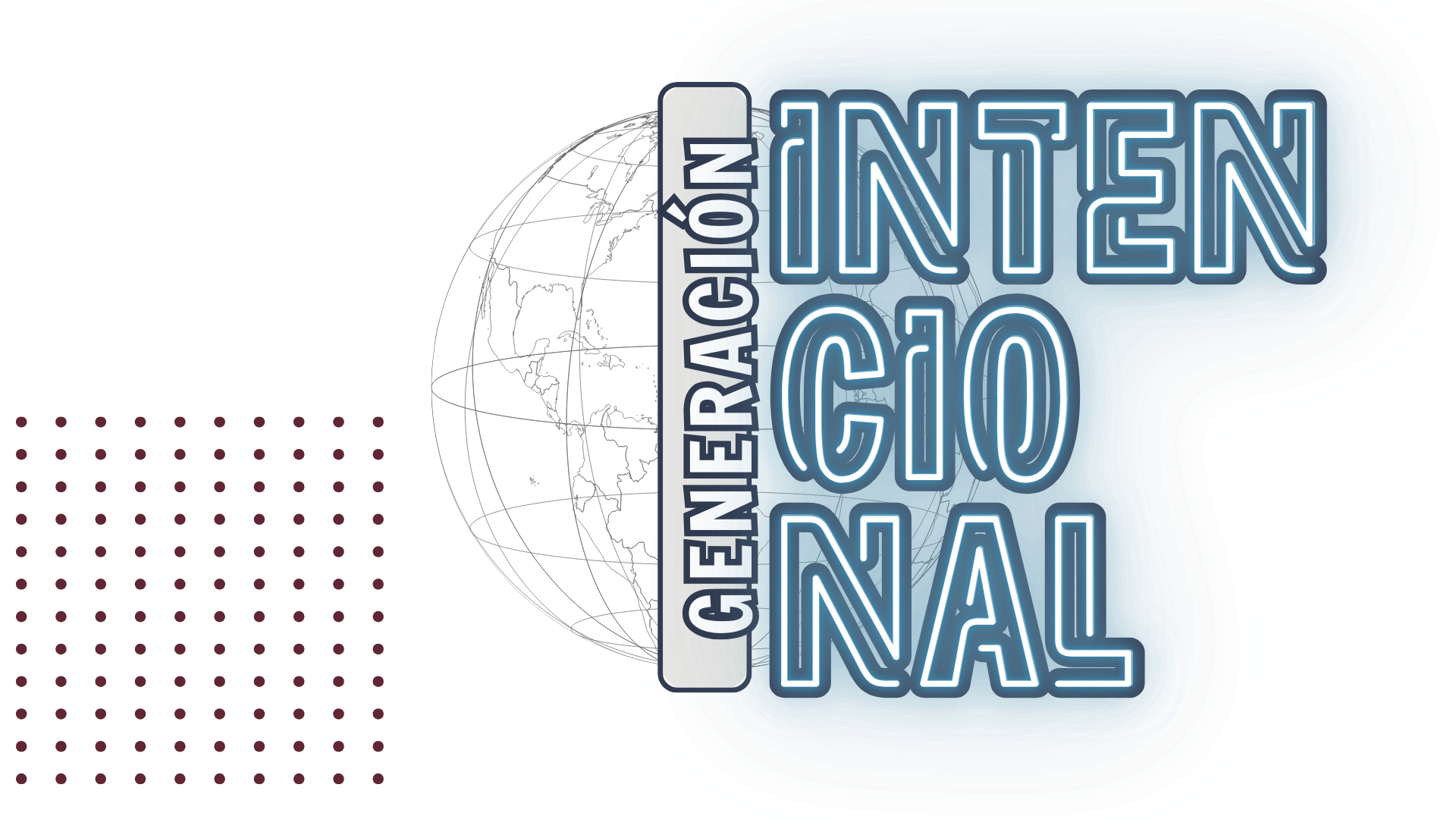 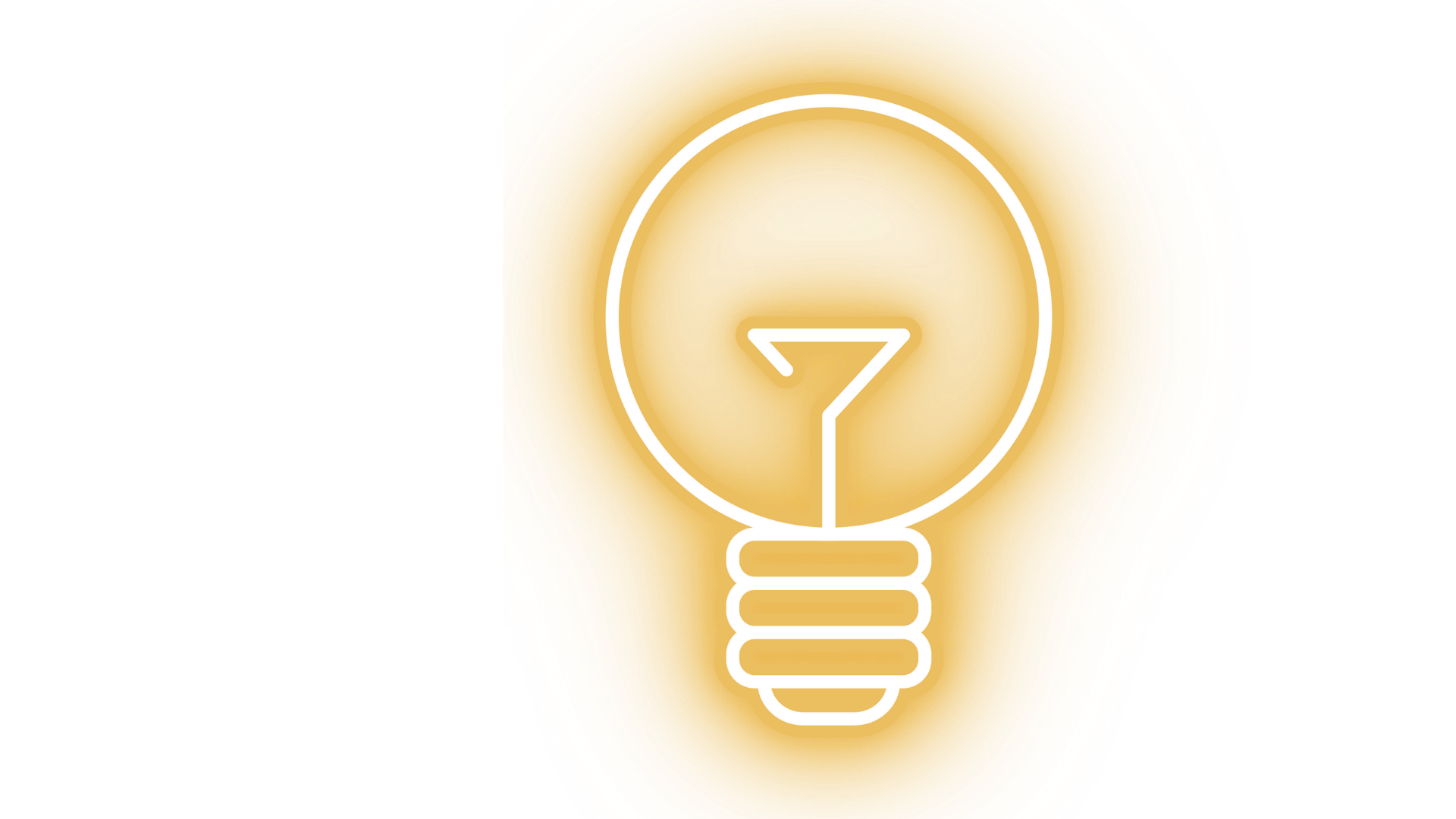 01
¿Por qué la Iglesia primitiva alcanzó un nivel de actividad tan alto?
02
¿Por qué las personas de la época de los apóstoles era impactada por el mensaje de estos hombres?
03
¿Por qué la iglesia de esa época creció tan rápidamente y se hacían tantos prodigios y señales?
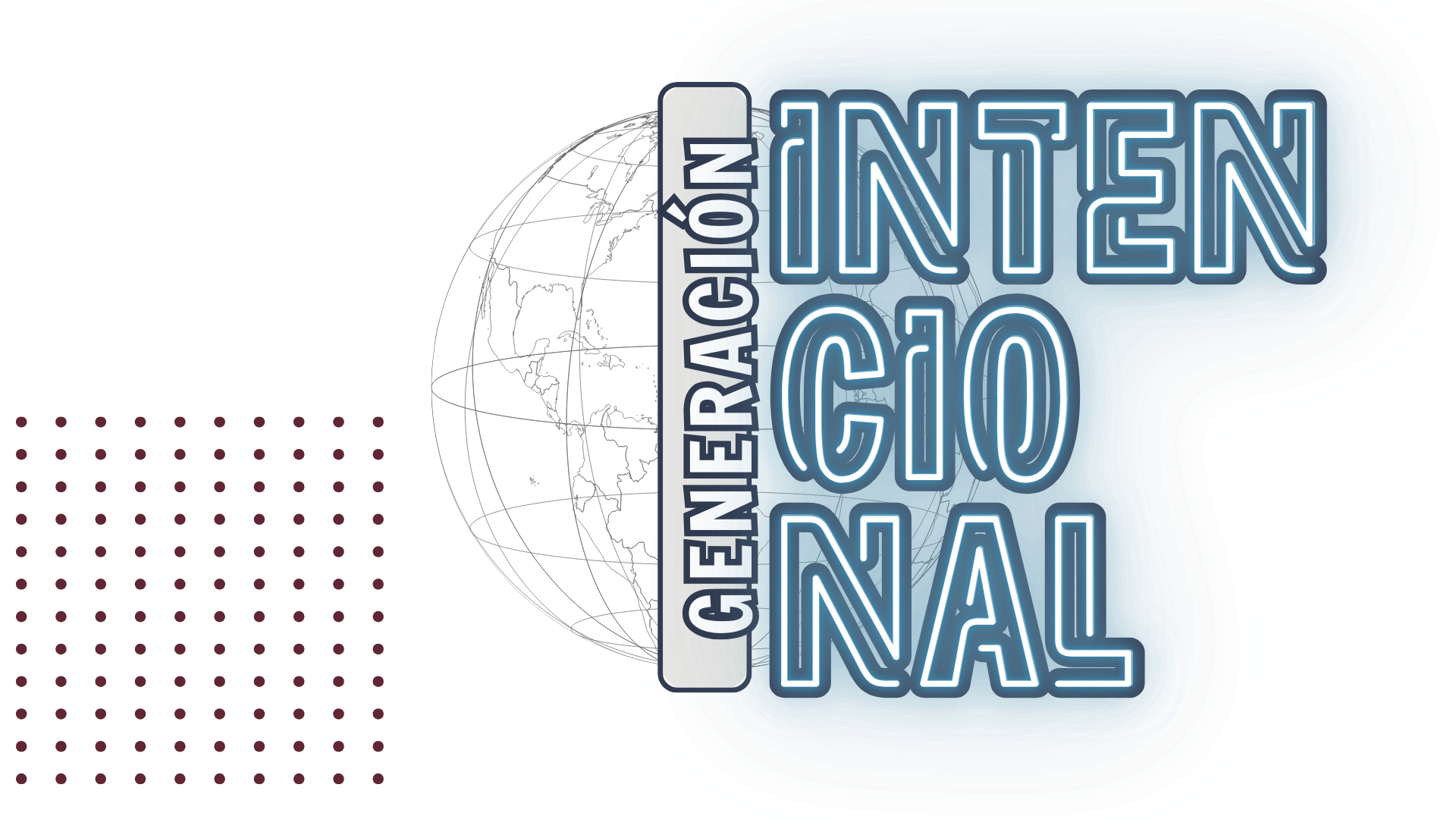 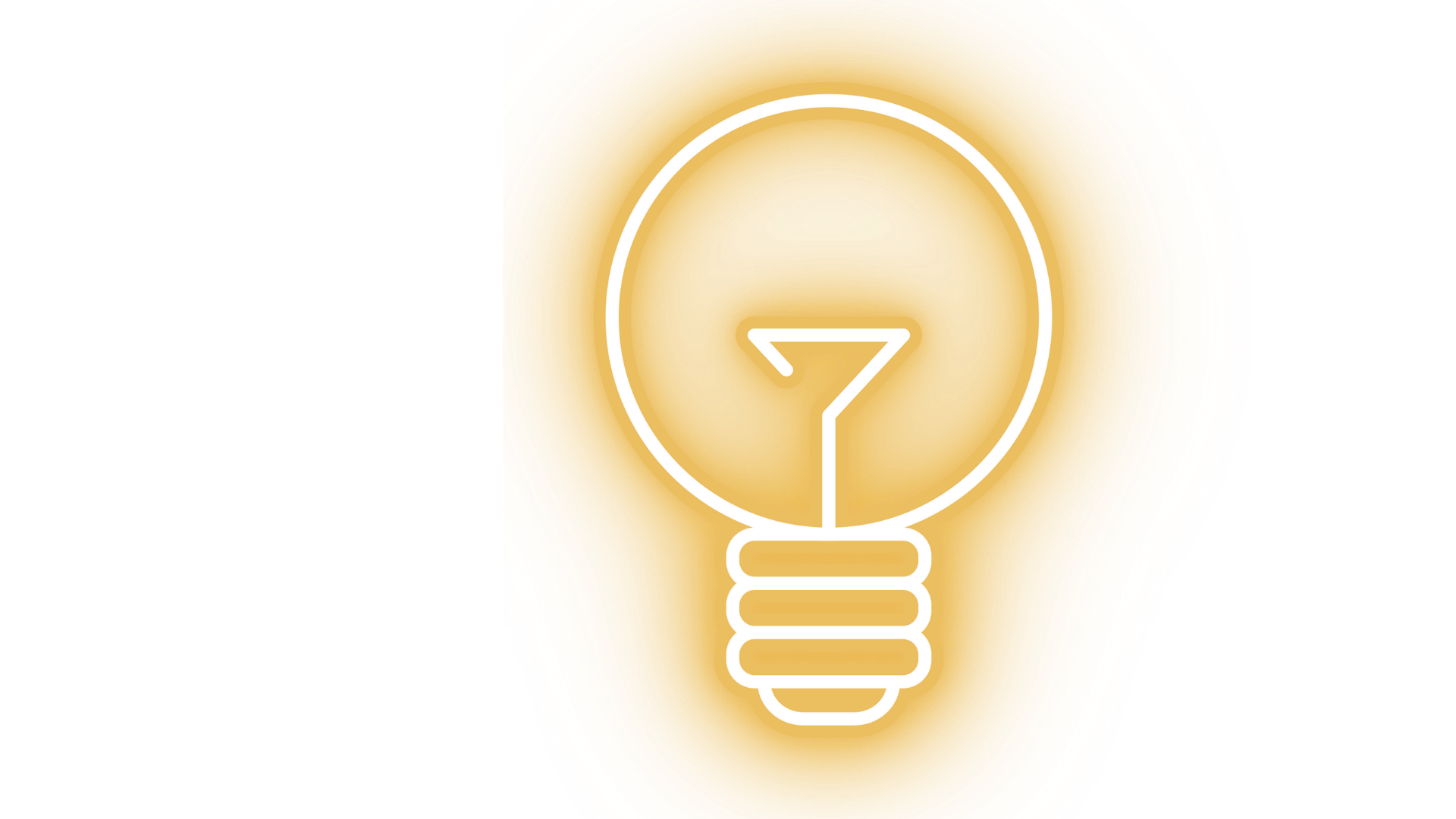 Hay una constante en el libro    de Hechos de los Apóstoles:
Todos fueron llenos del Espíritu Santo y comenzaron a hablar en otras lenguas, según el Espíritu les daba que hablaran.
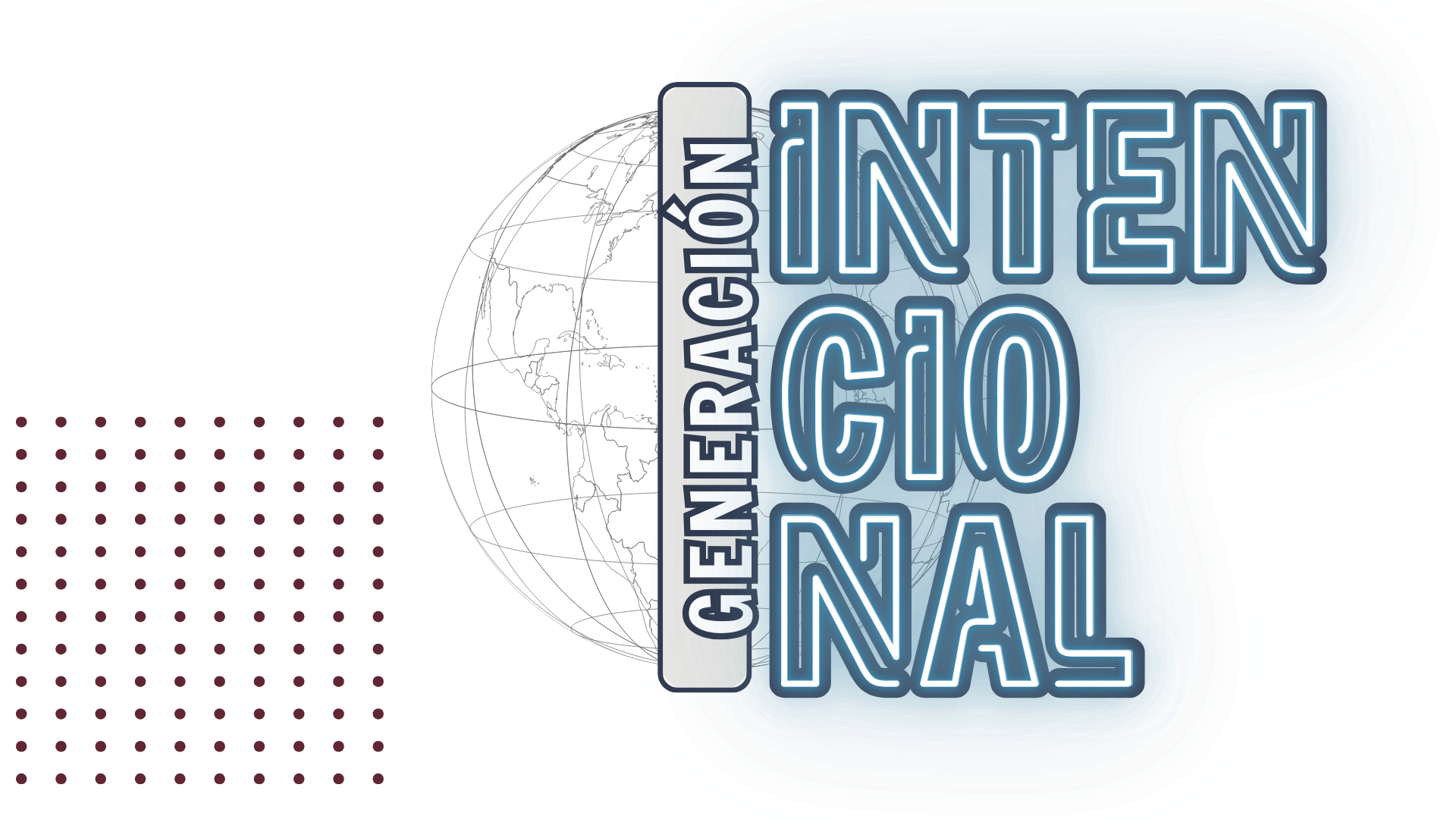 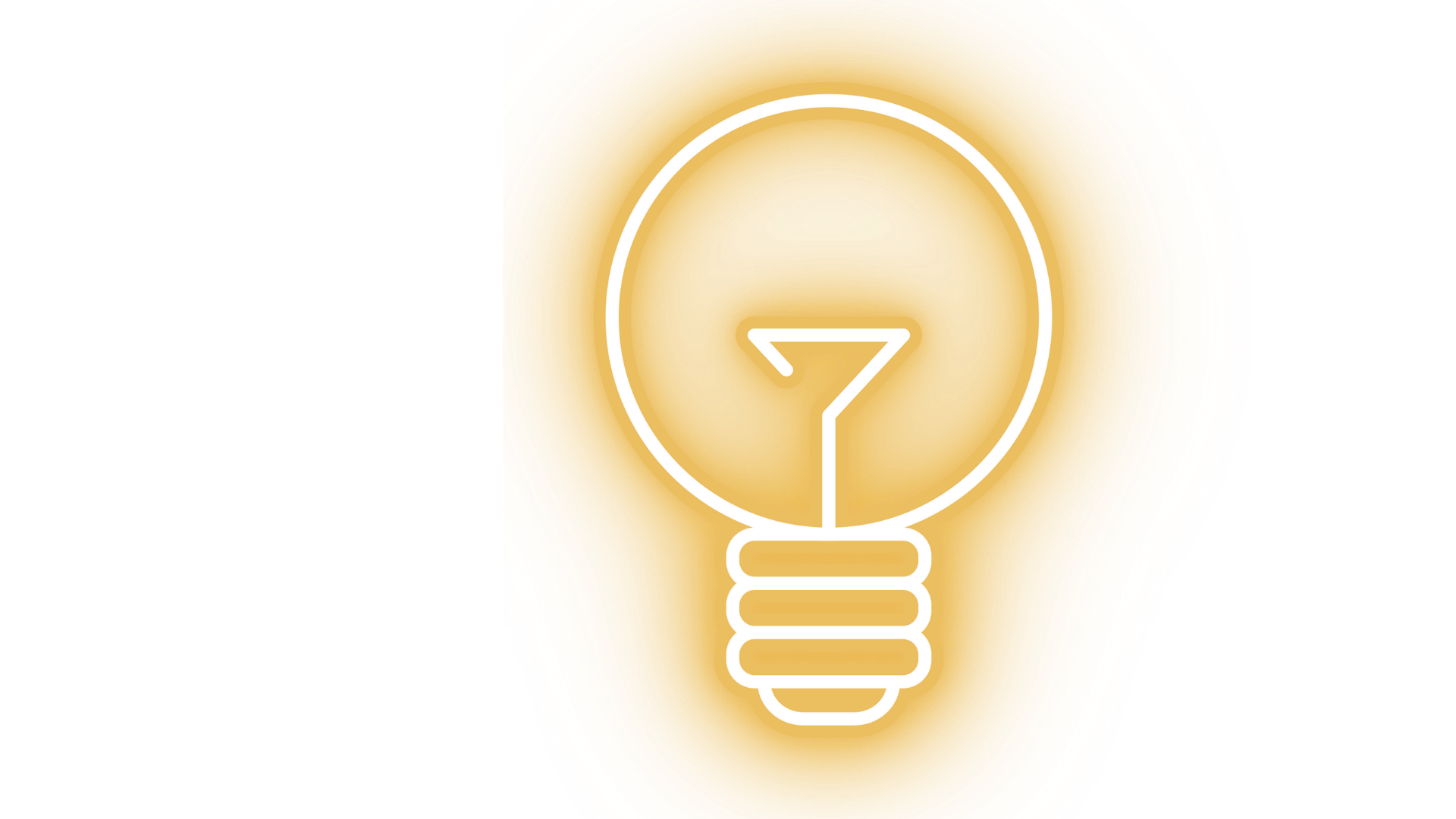 ¿Cuál es la constante que hizo de la Iglesia primitiva una iglesia productiva?
Ellos estaban que desbordaban del Espíritu              de Dios. Llenos del poder del Espíritu Santo. Dominados por la influencia del Espíritu Santo.
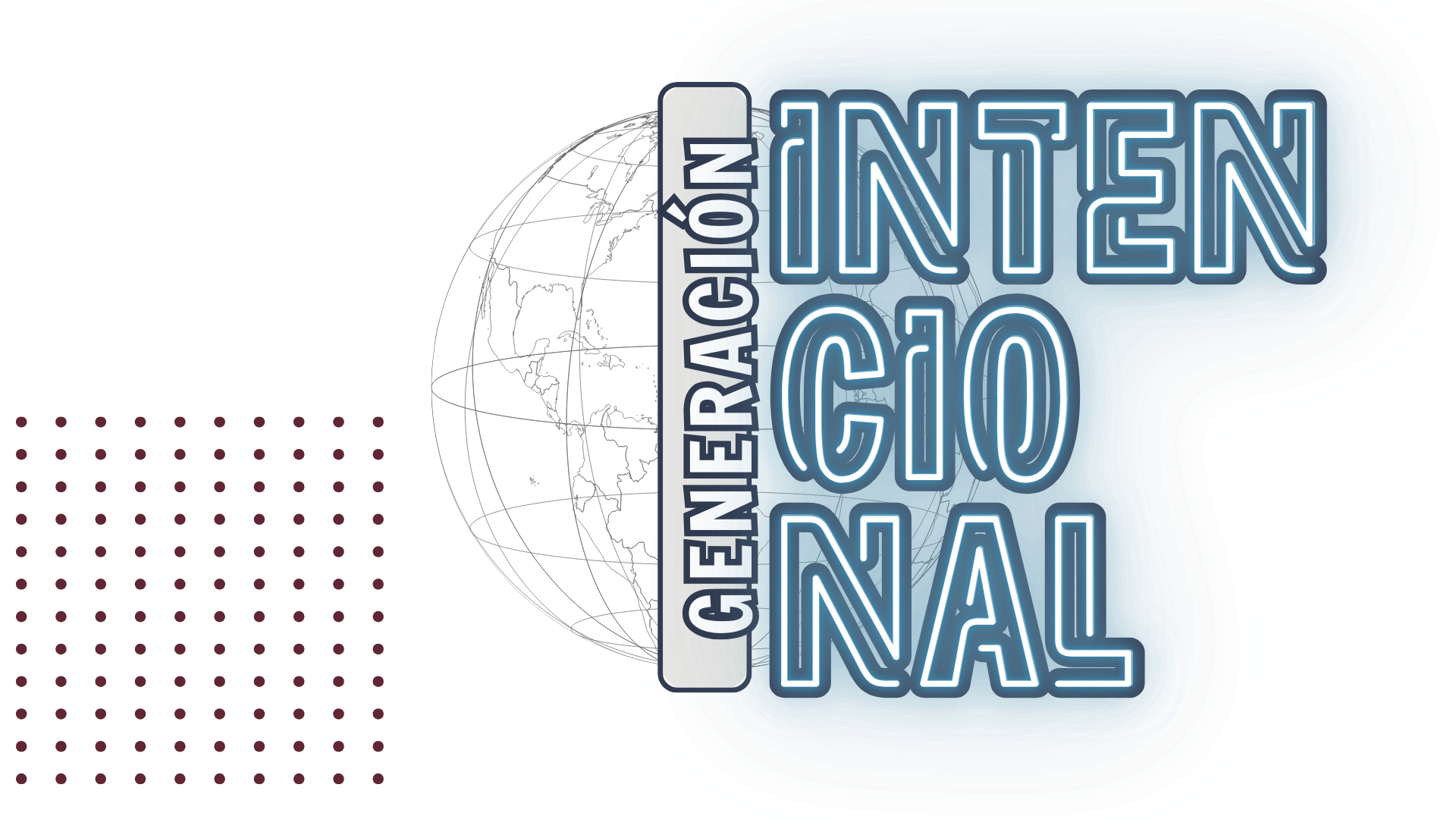 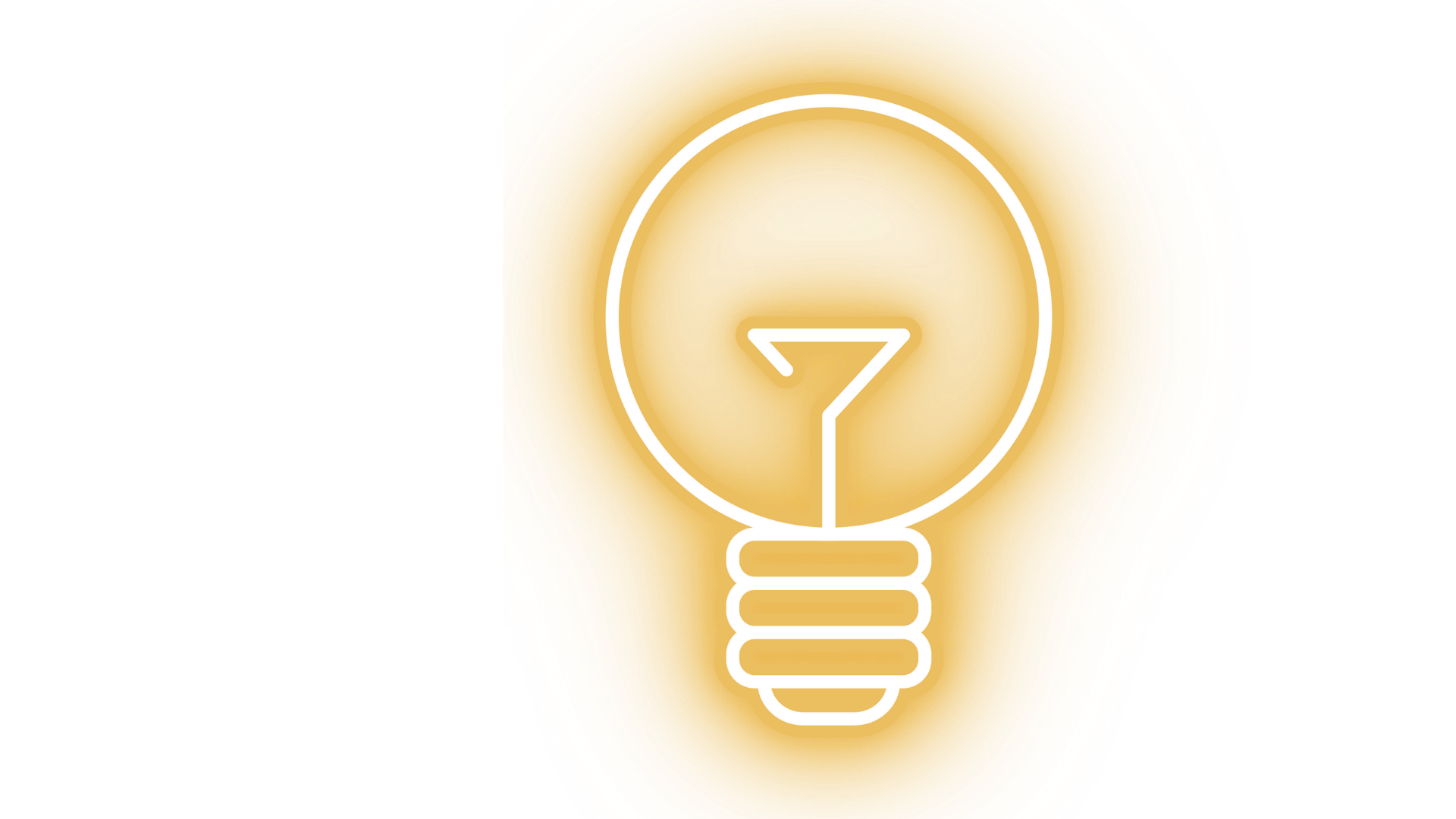 Efesios 5;18-20No os embriaguéis con vino, en lo cual hay disolución; antes bien sed llenos del Espíritu Santo, hablando entre vosotros con salmos, con himnos y canticos espirituales, cantando y alabando al Señor en vuestros corazones; dando siempre gracias por todo a Dios y Padre, en el nombre de nuestro Señor Jesucristo.
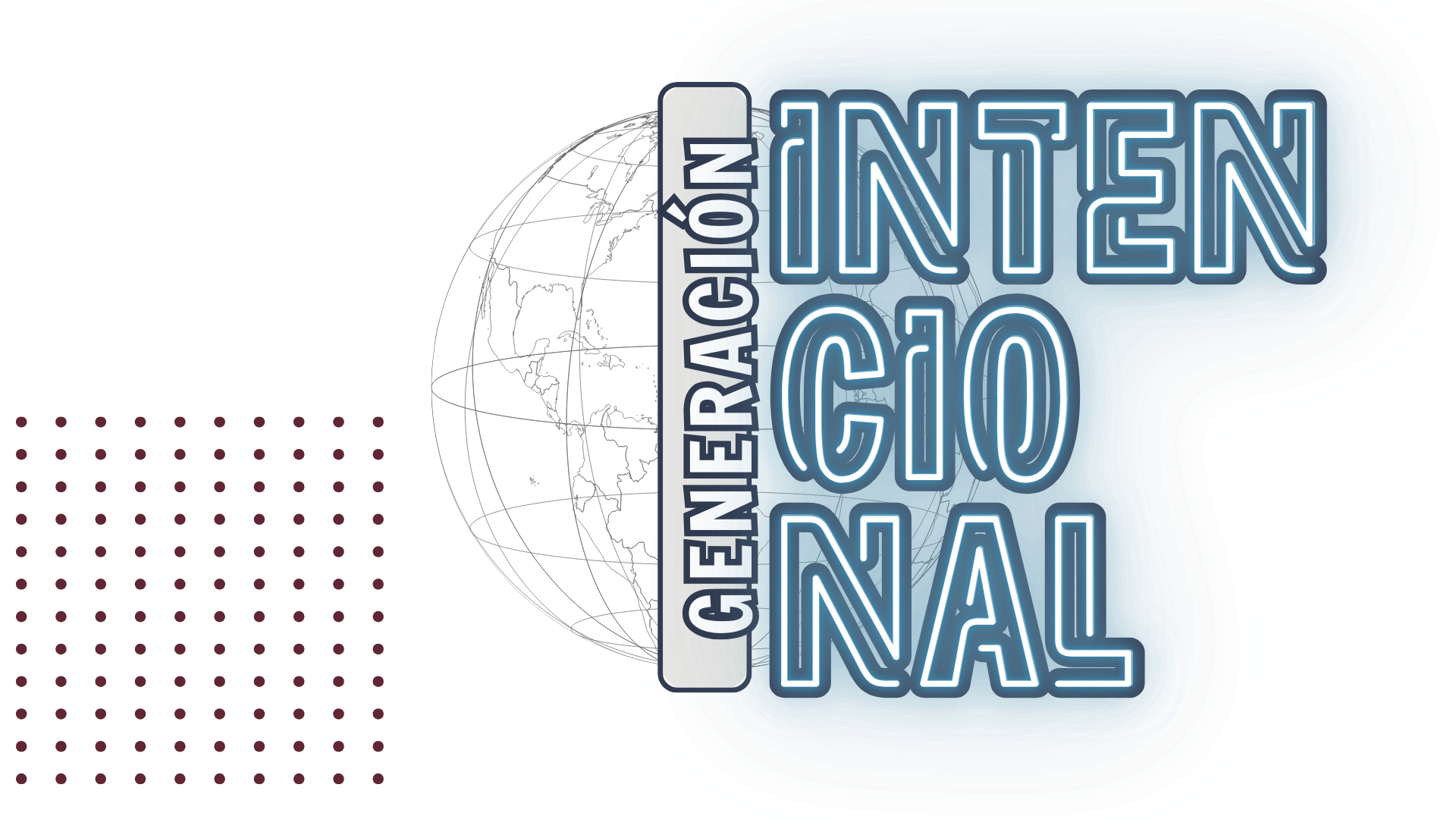 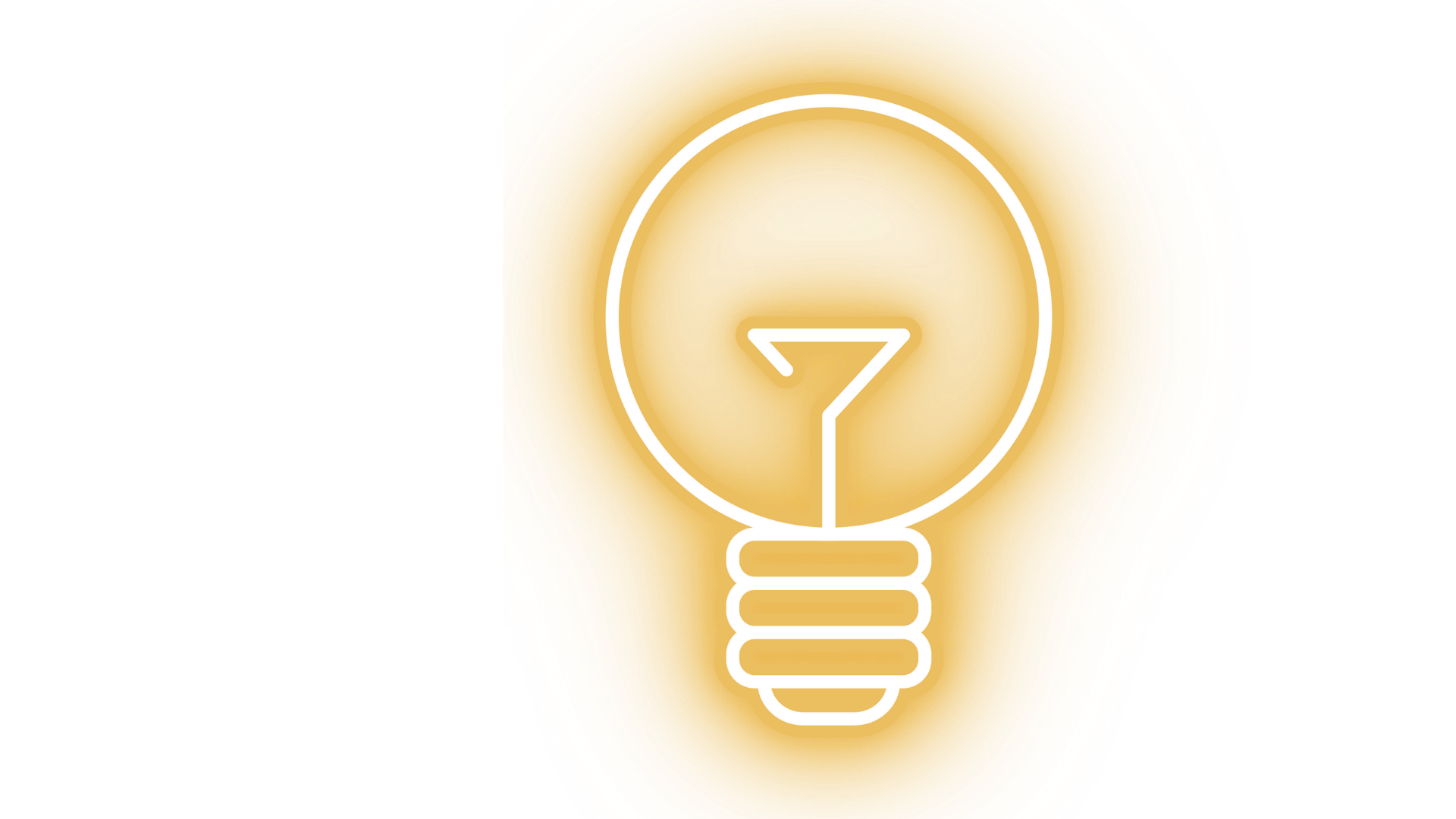 ¿Tenemos necesidad hoy en día                               de estar llenos del Espíritu Santo?
“Porque por un solo Espíritu fuimos todos bautizados en un cuerpo…”                                          (1 Corintios 12:13, RV1960)
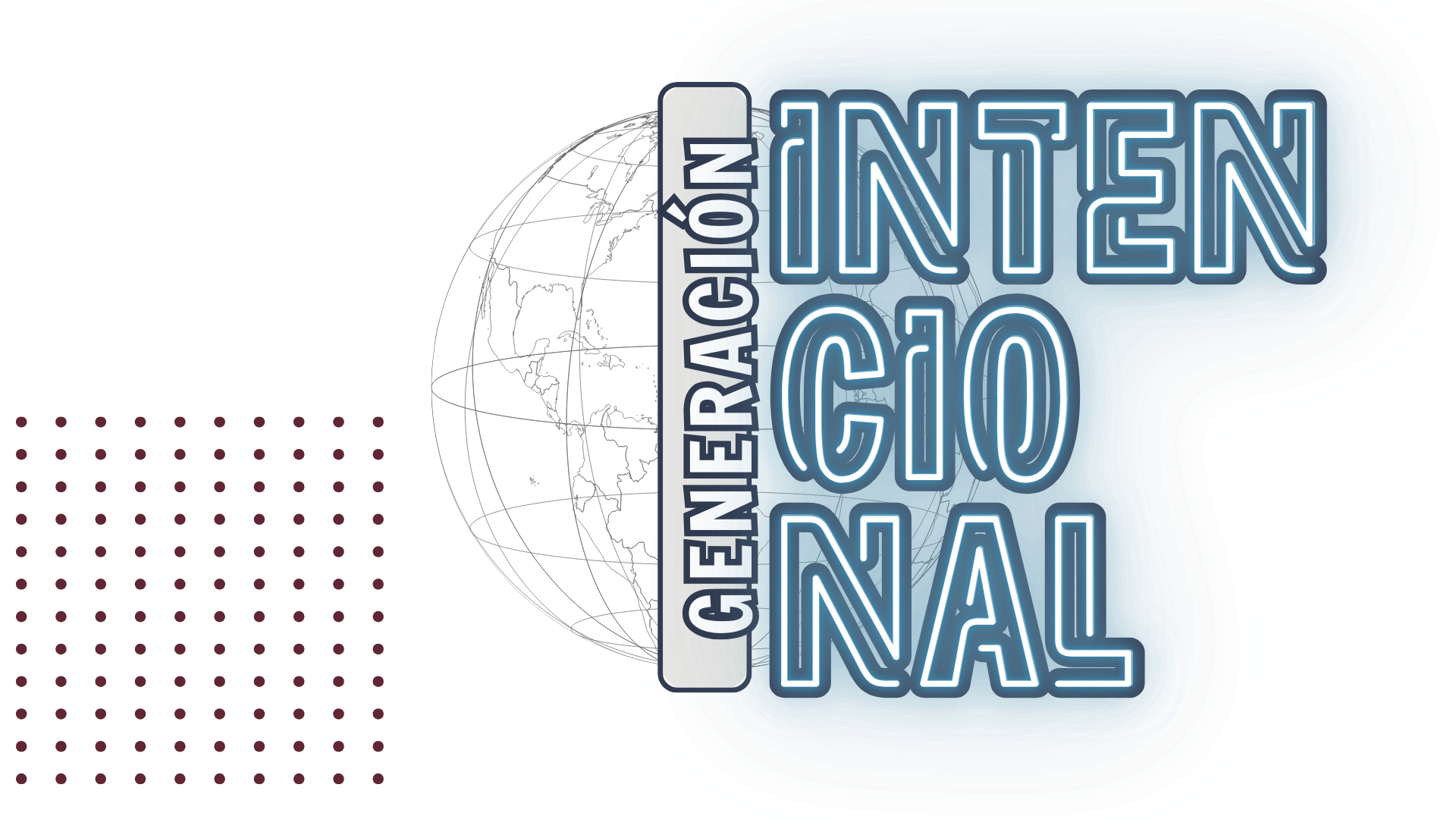 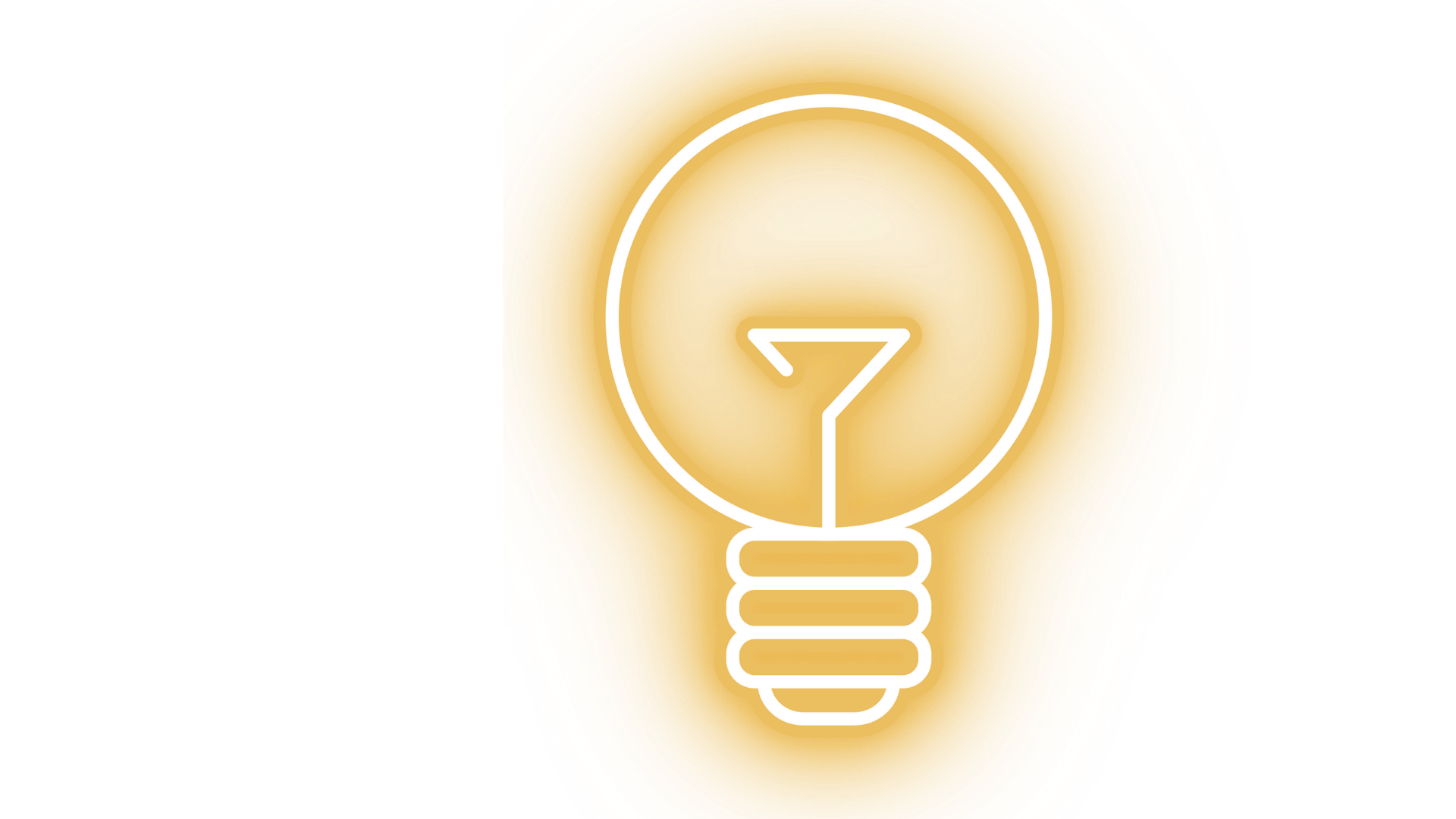 El mismo Espíritu Santo                             que celebramos distribuyendo dones en 1 Corintios 12:11, también nos reúne y une como miembros diversos del cuerpo de Cristo de naciones, razas, tribus y contextos.
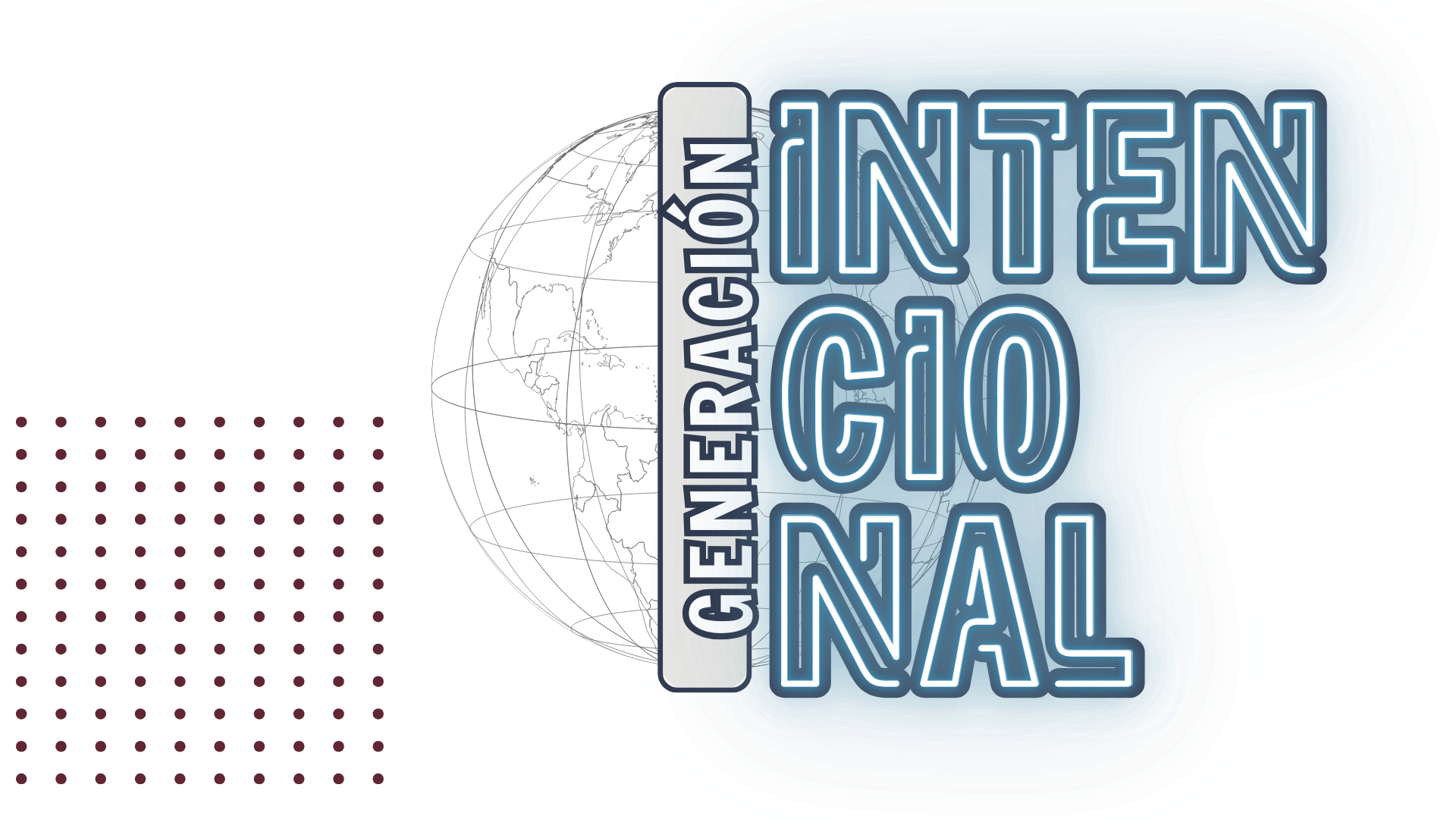 Hechos 2:4
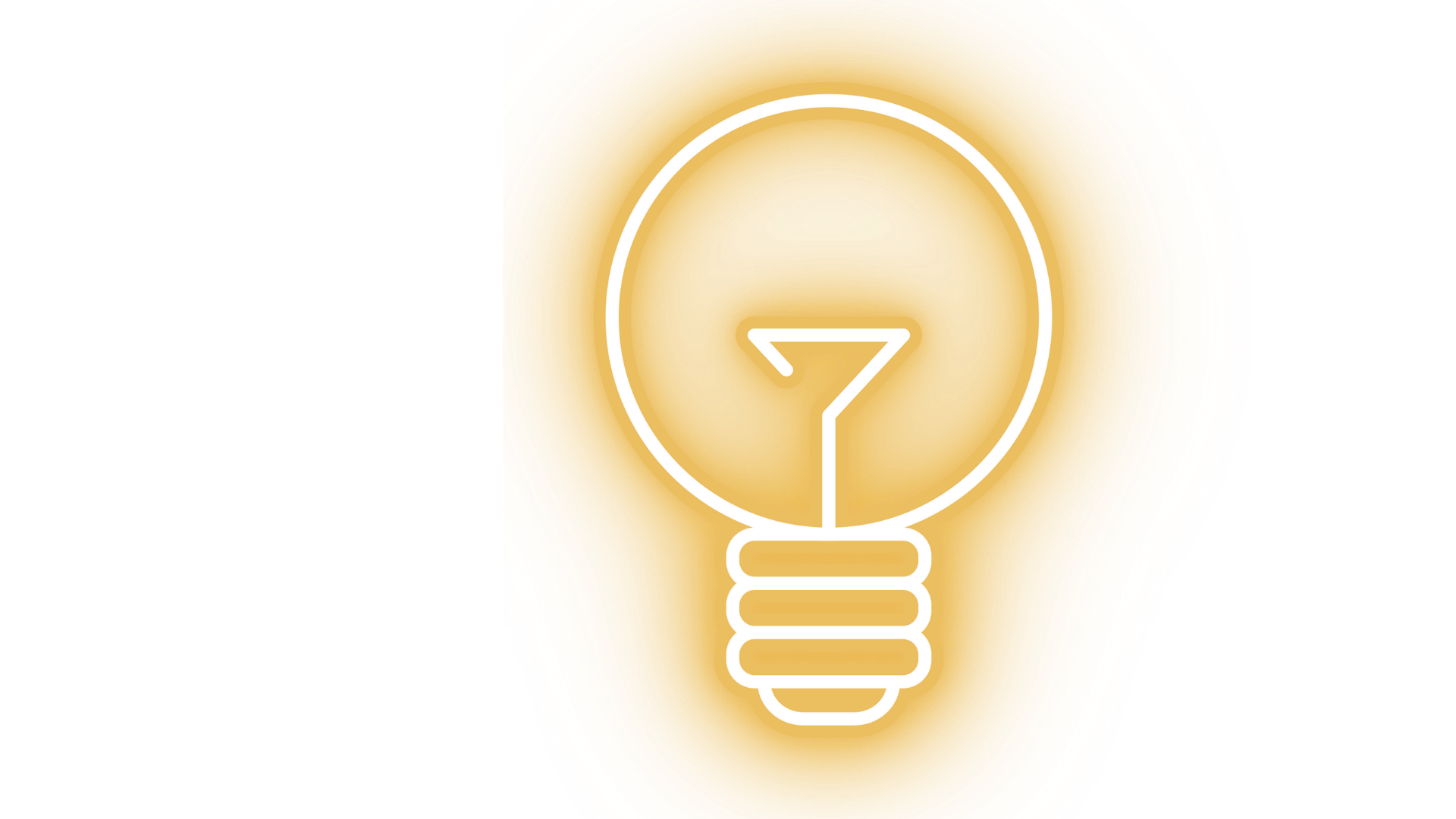 Y fueron todos llenos del Espíritu Santo, y comenzaron a hablar en otras lenguas, según el Espíritu les daba que hablasen.
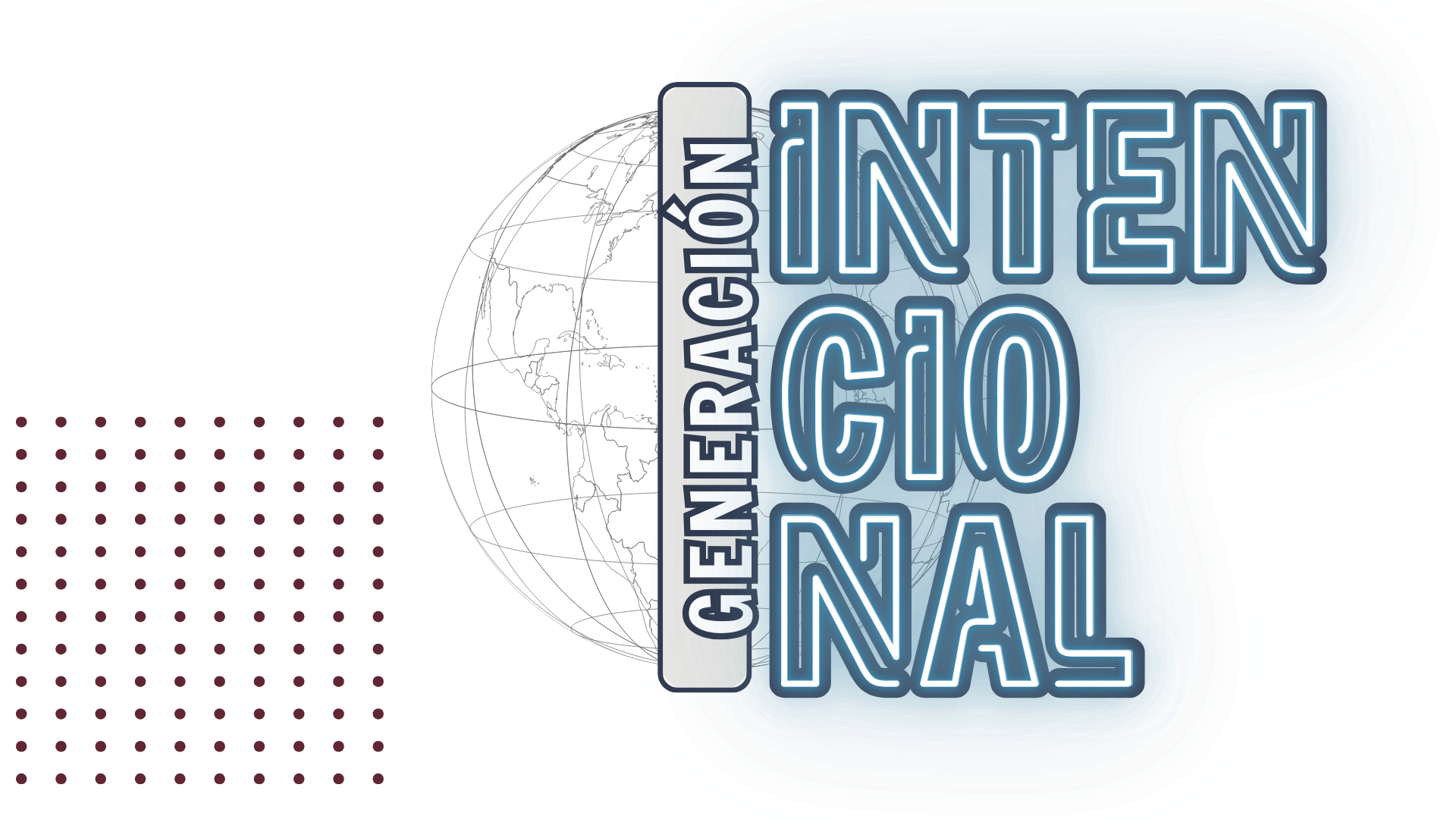 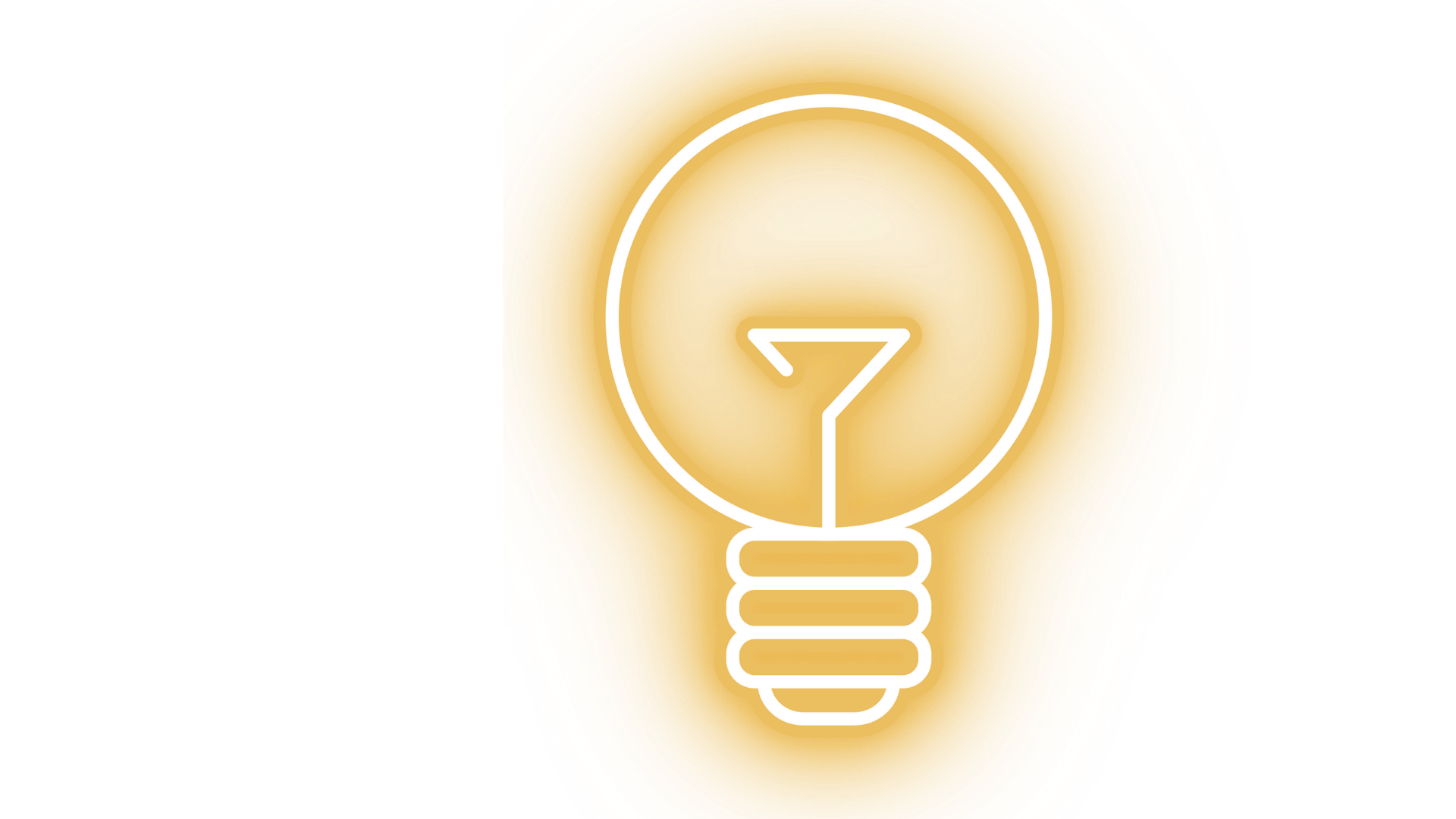 El Espíritu nos coloca en el cuerpo de Cristo,                                 y cuando se da una lesión a este cuerpo,                                   los otros miembros lo rodean y ayudan. 

El “cuerpo” es una realidad espiritual                                              para nuestra interconexión como seguidores                        de Jesucristo, reflejando la unidad                                                         y diseño del Espíritu.
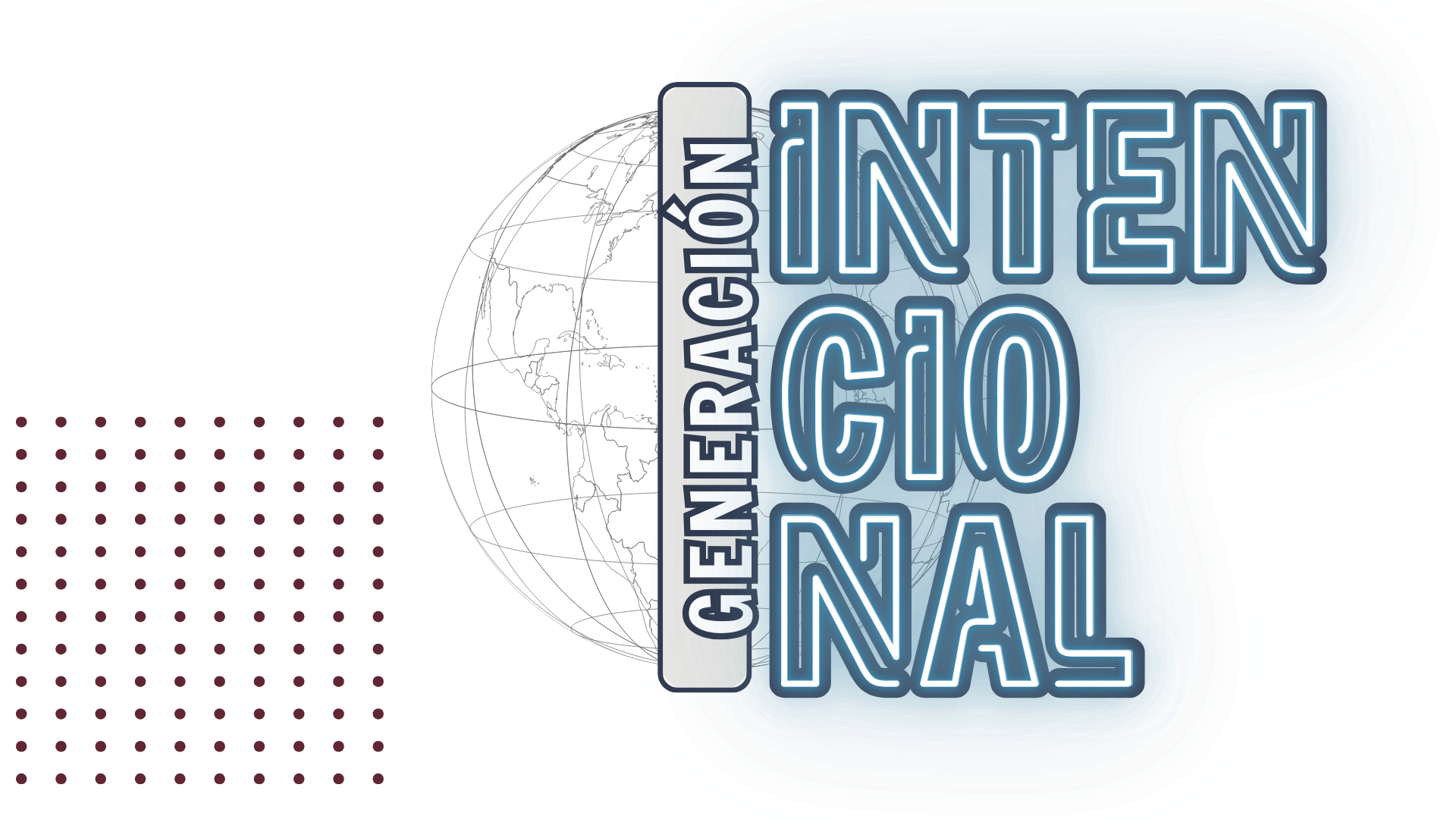 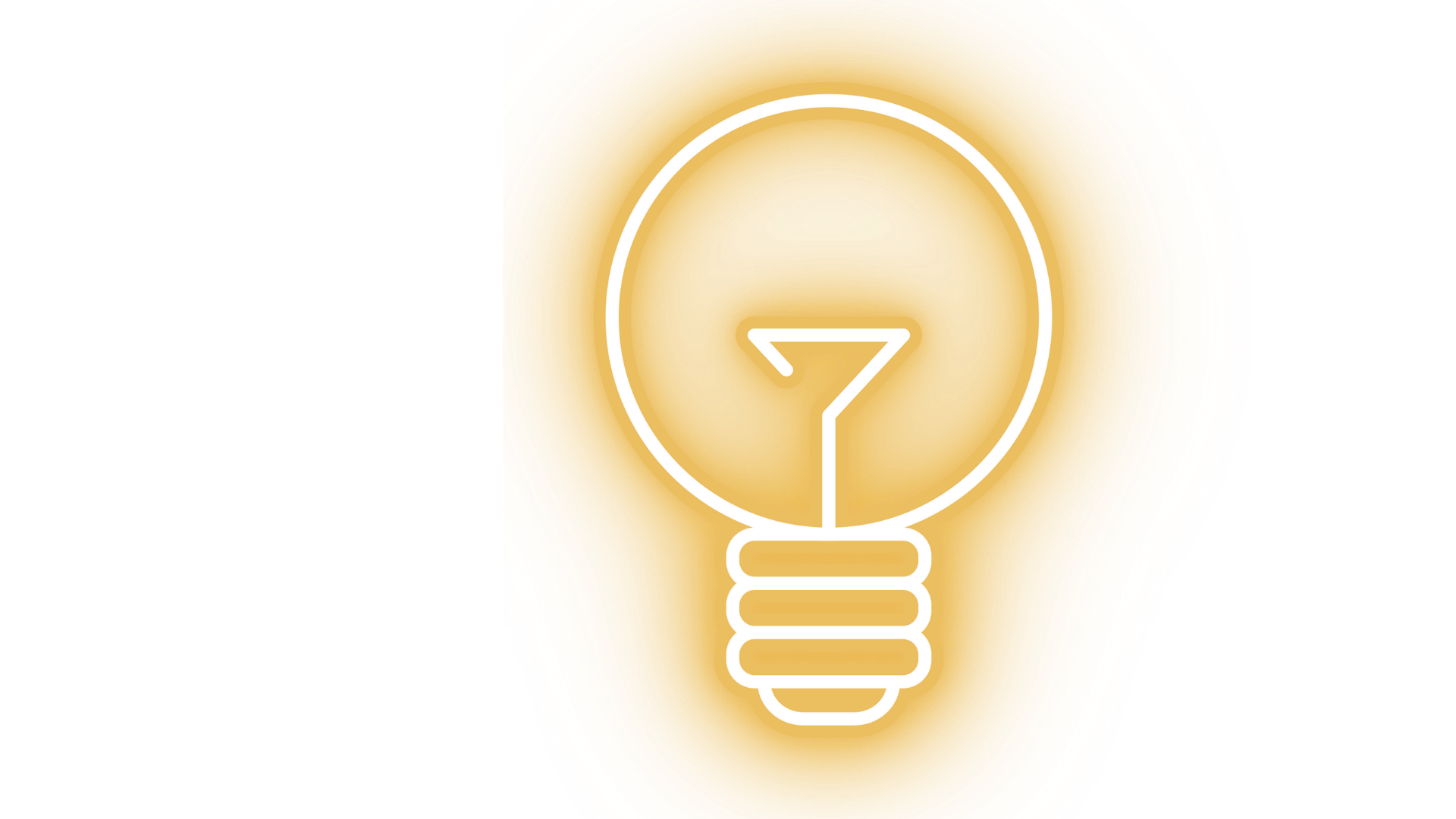 Cuando parte del cuerpo sufre,                todos sufrimos. Si no lo hacemos,                             ¿ nos estamos comportando realmente como un cuerpo?
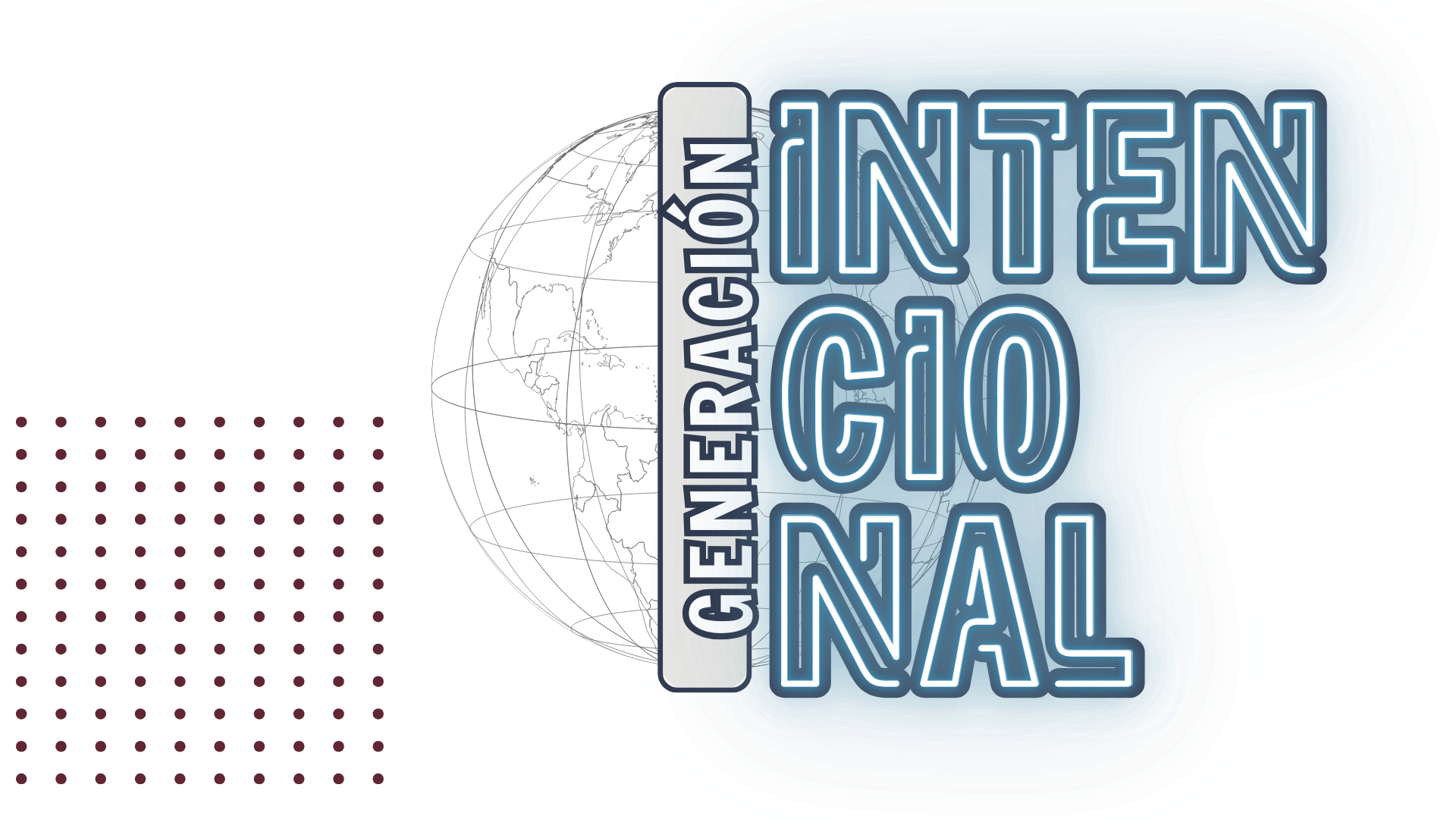 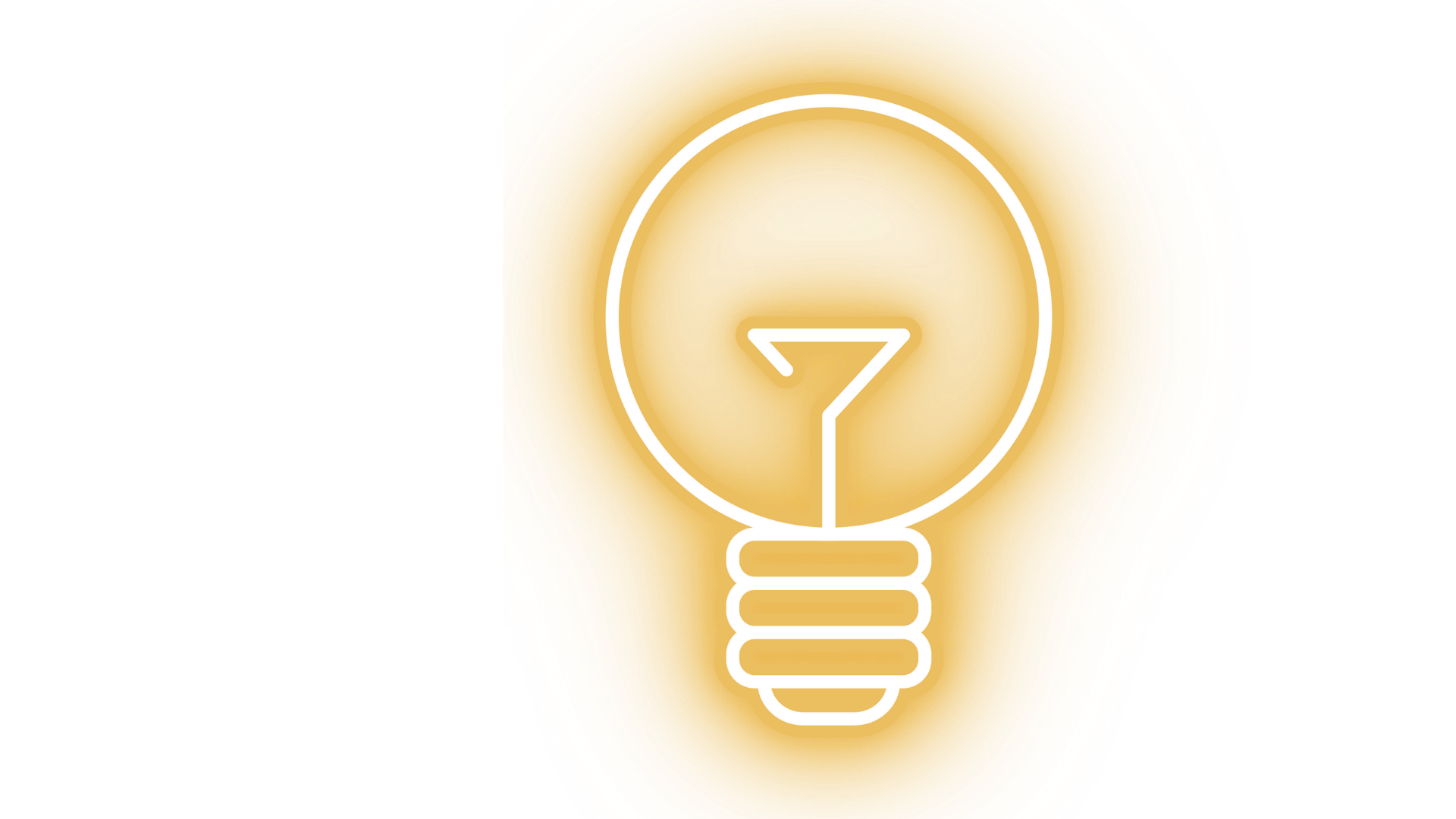 1 Corintios 12:26
“De manera que si un miembro padece, todos los miembros se duelen con él…”
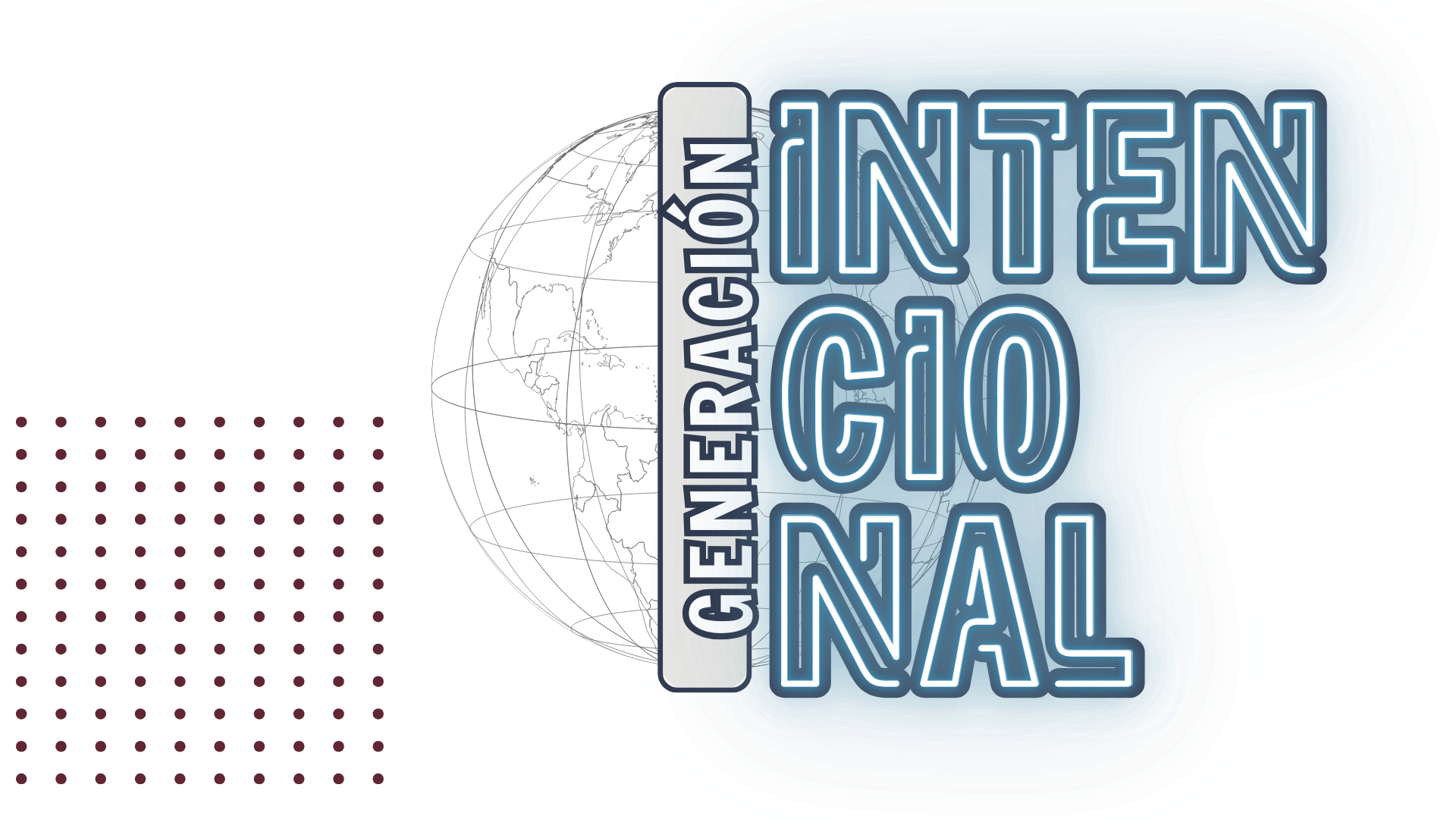 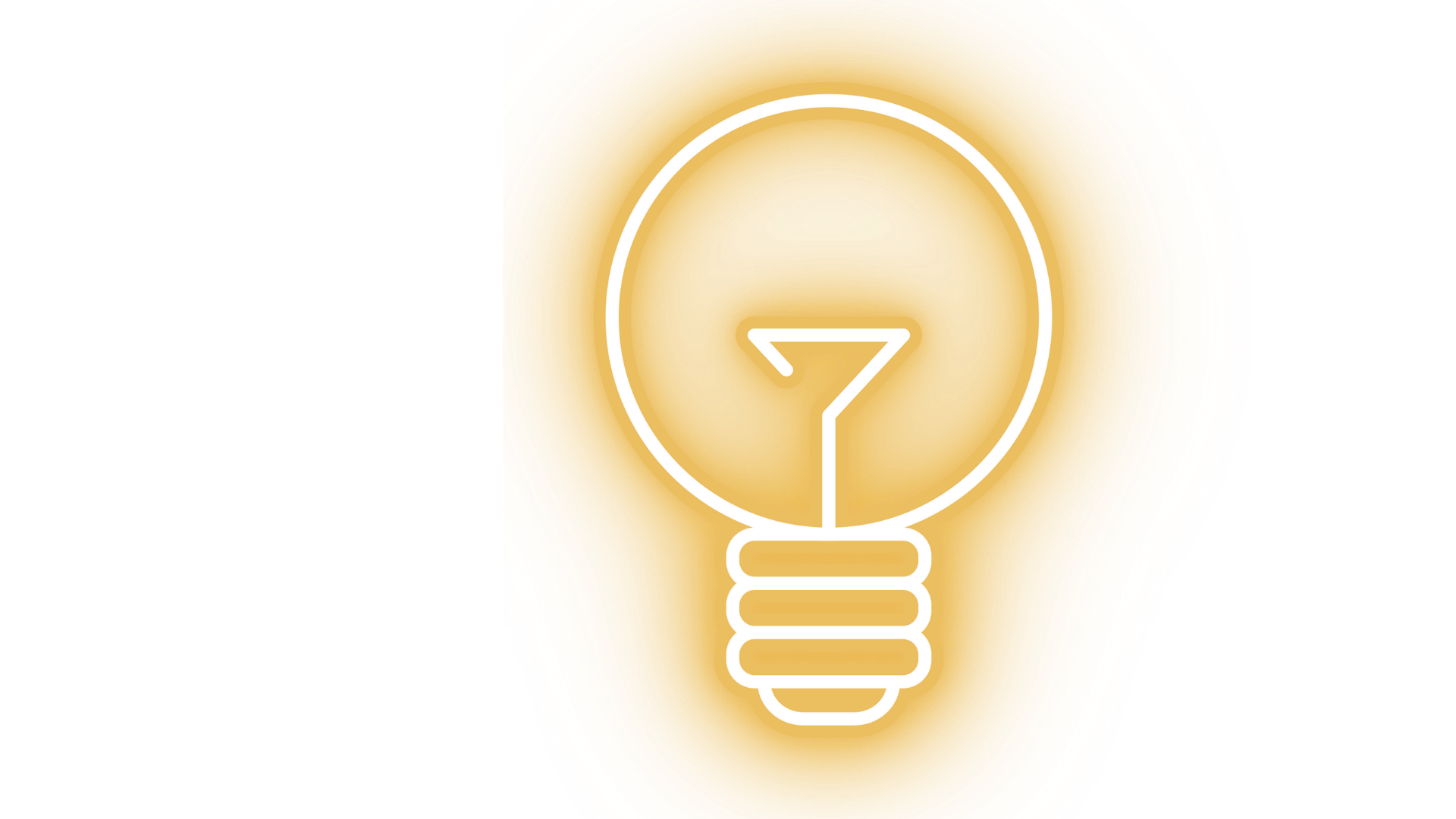 EL CUERPO
El Espíritu nos coloca en el cuerpo de Cristo,                                            y cuando se da una lesión  a este cuerpo, 
los otros miembros lo rodean y ayudan.      

El “cuerpo” es una realidad espiritual para nuestra interconexión como seguidores de Jesucristo, 
reflejando la unidad y diseño del Espíritu. 
Cuando parte del cuerpo sufre, todos sufrimos. 
Si no lo hacemos, ¿nos estamos comportando 
realmente como un cuerpo?
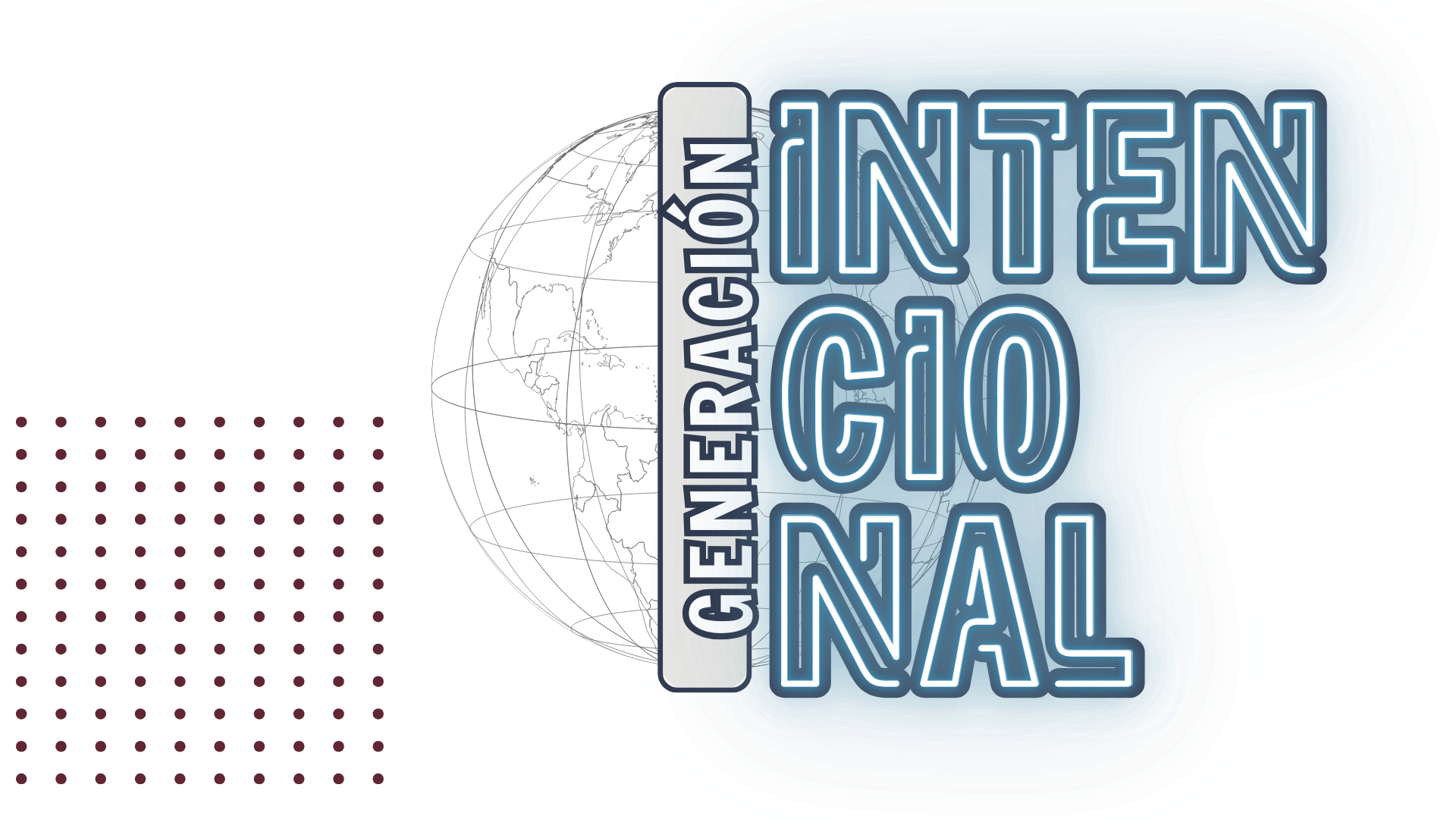 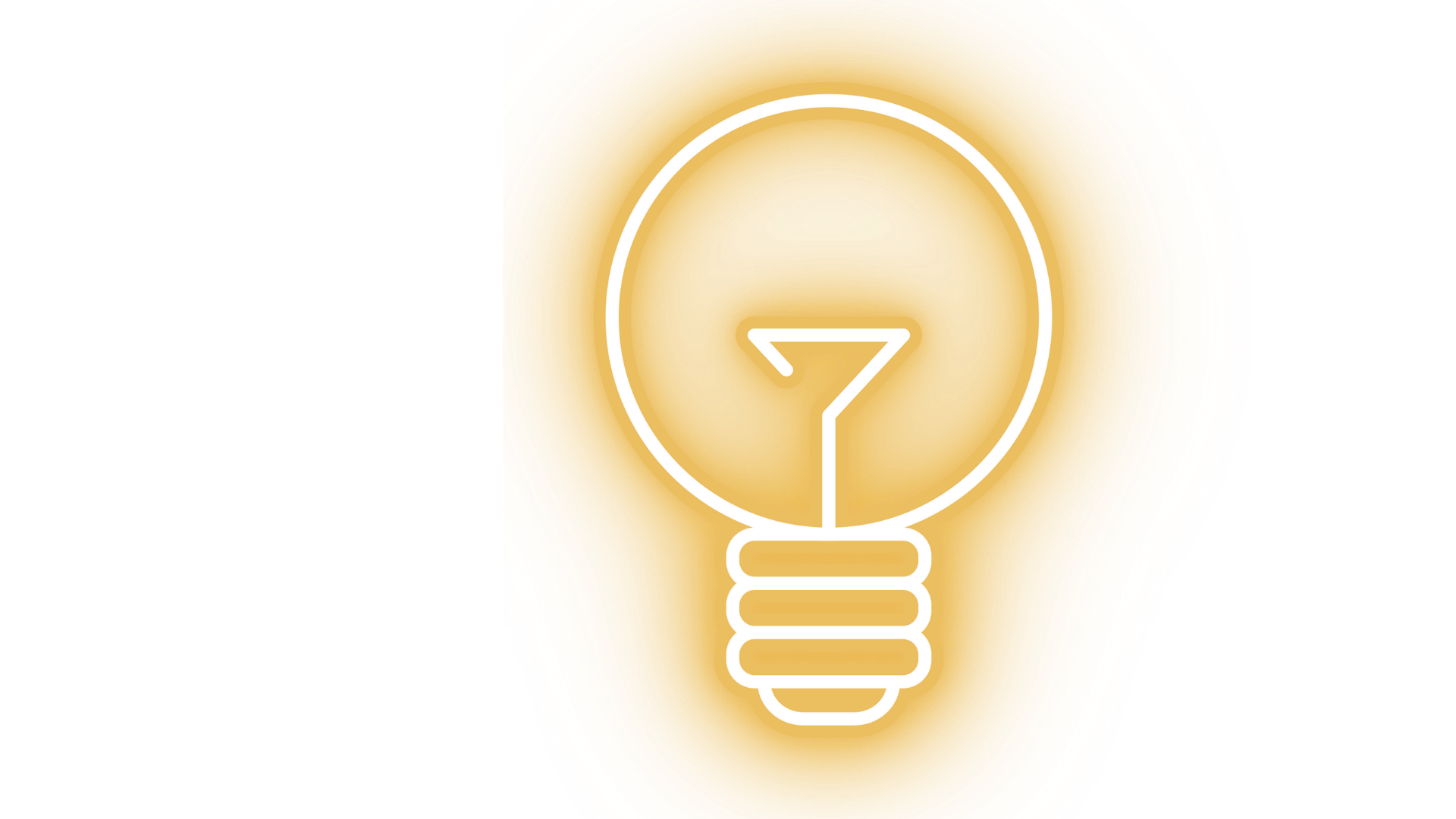 01
¿Tenemos necesidad hoy en día de estar llenos del Espíritu Santo?
02
¿Ama usted a su enemigo?¿Ve a los otros como superior Él a usted mismo?
03
04
¿Se somete usted al otro en el temor de Dios?
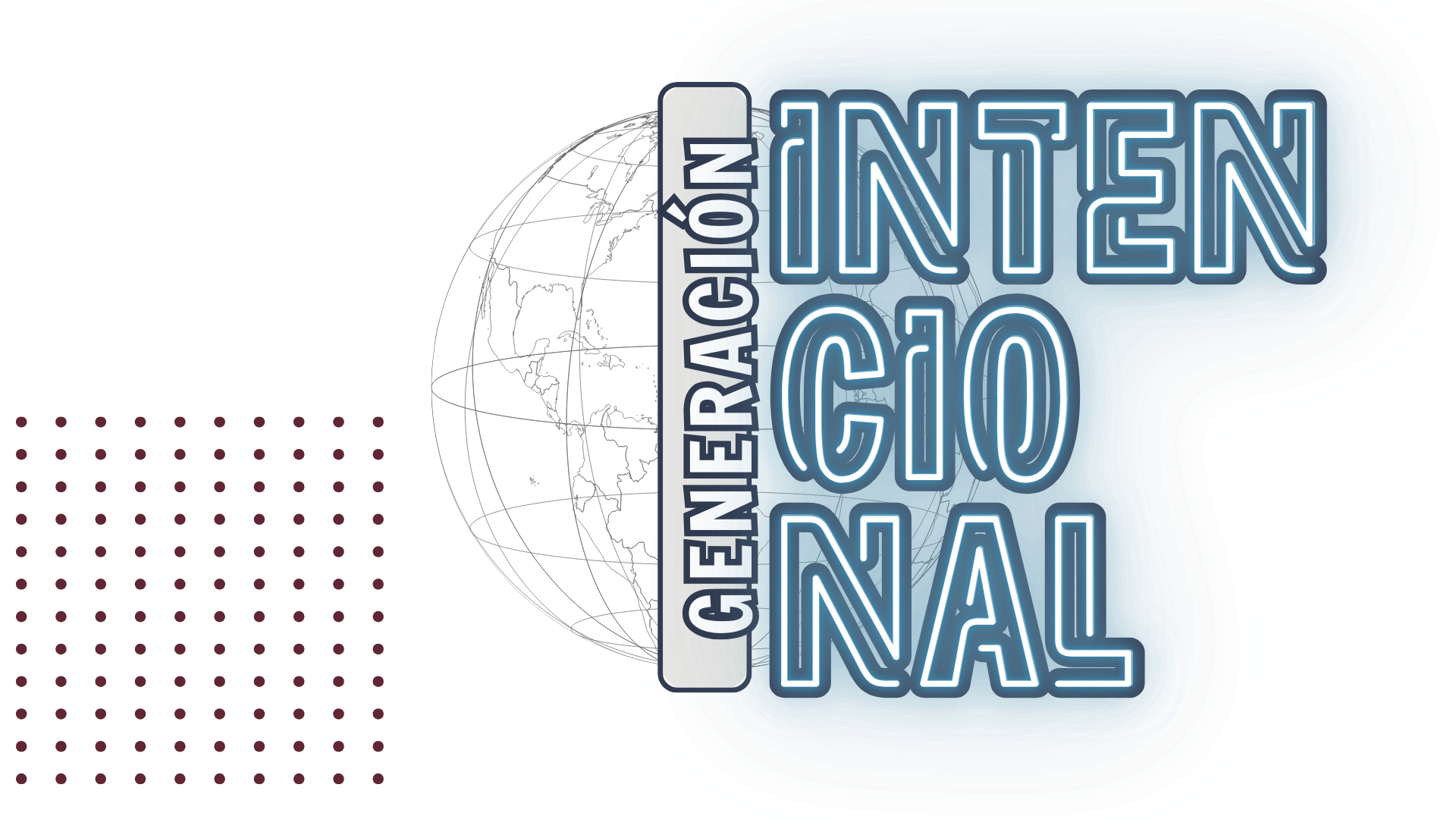 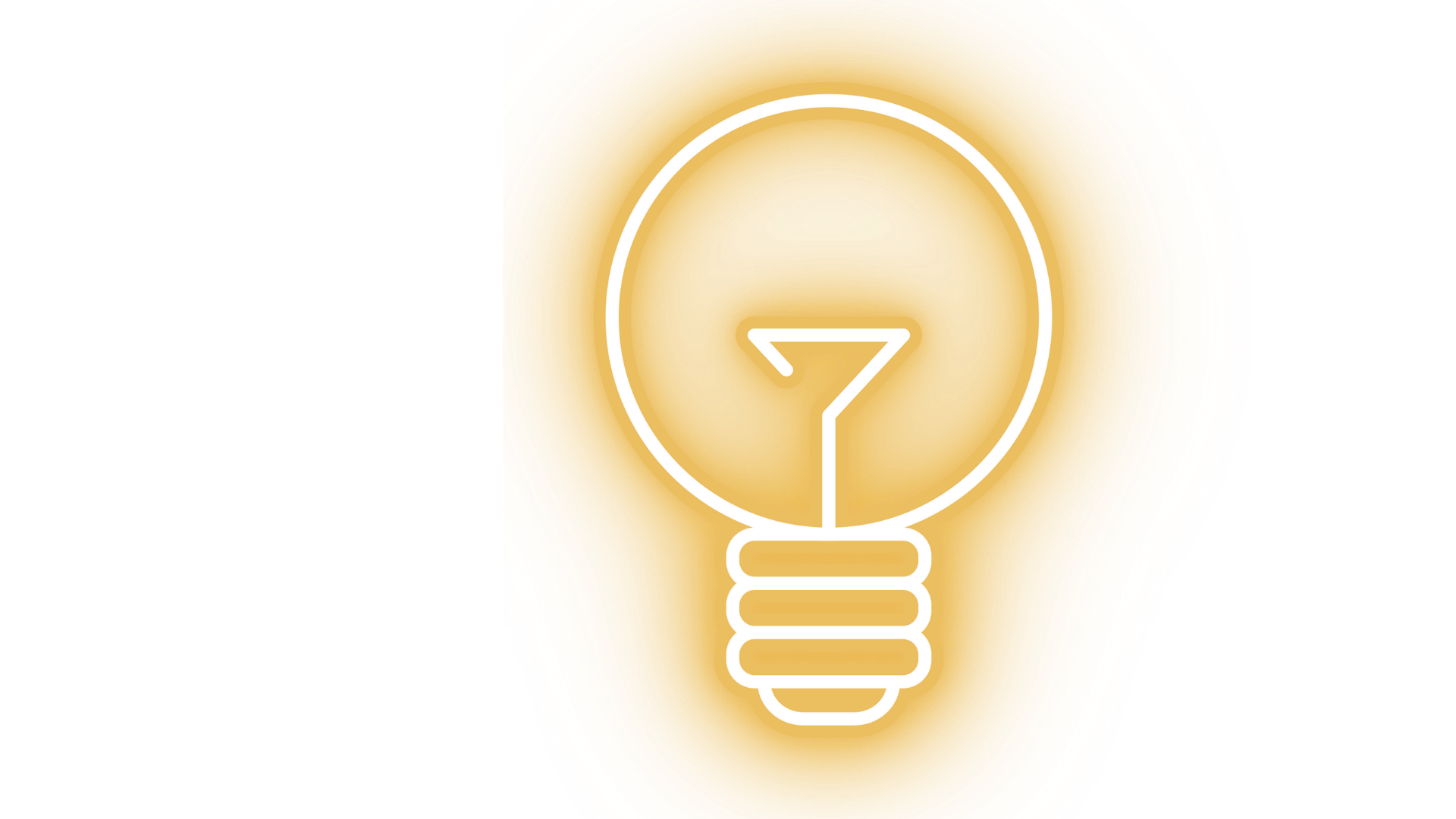 Todo eso sólo lo podemos alcanzar permitiéndole al Espíritu Santo transformar nuestra naturaleza. 

Sólo el Espíritu Santo es capaz de dominar la naturaleza indómita del ser humano.
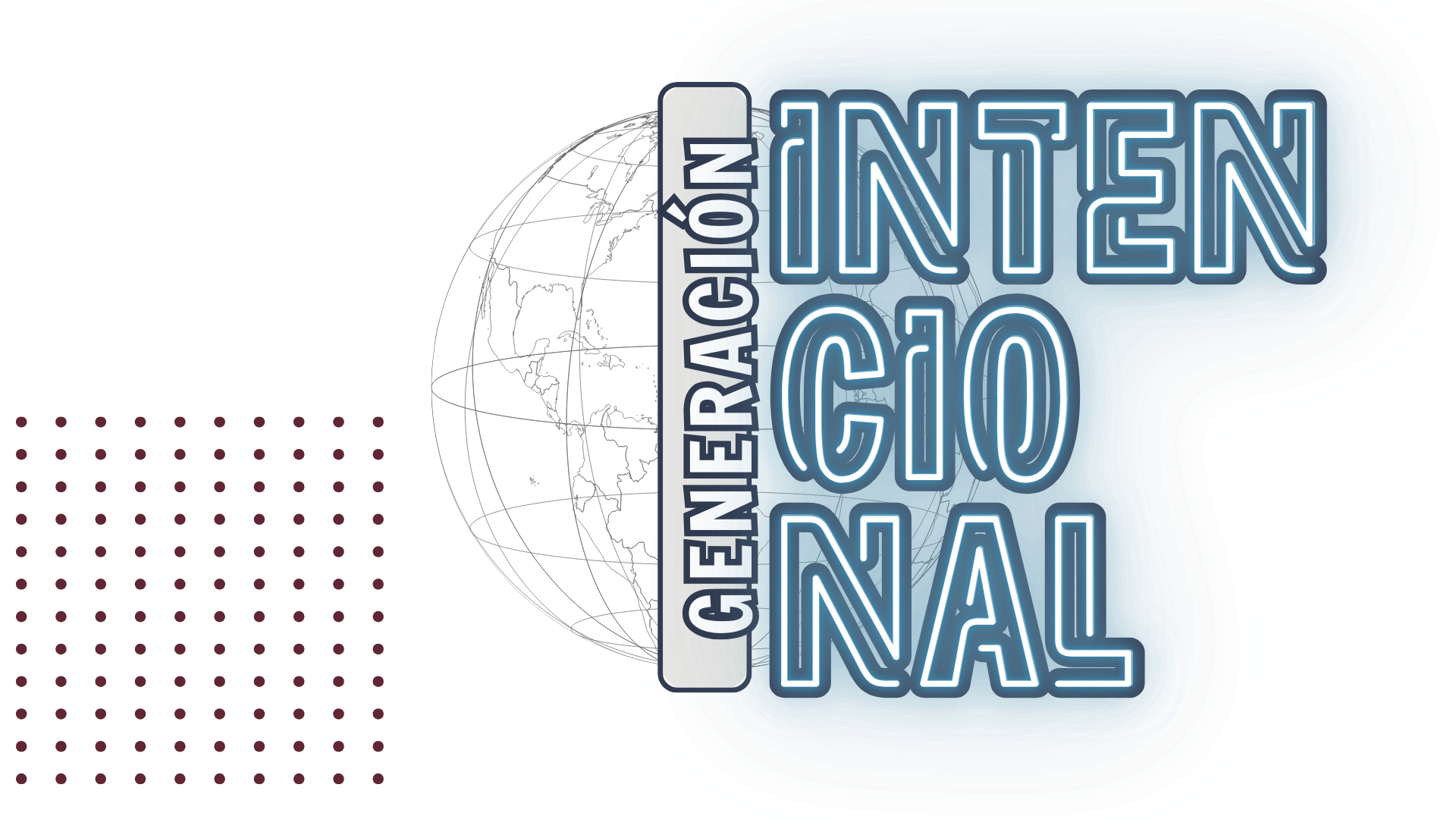 Gálatas 5:16-24
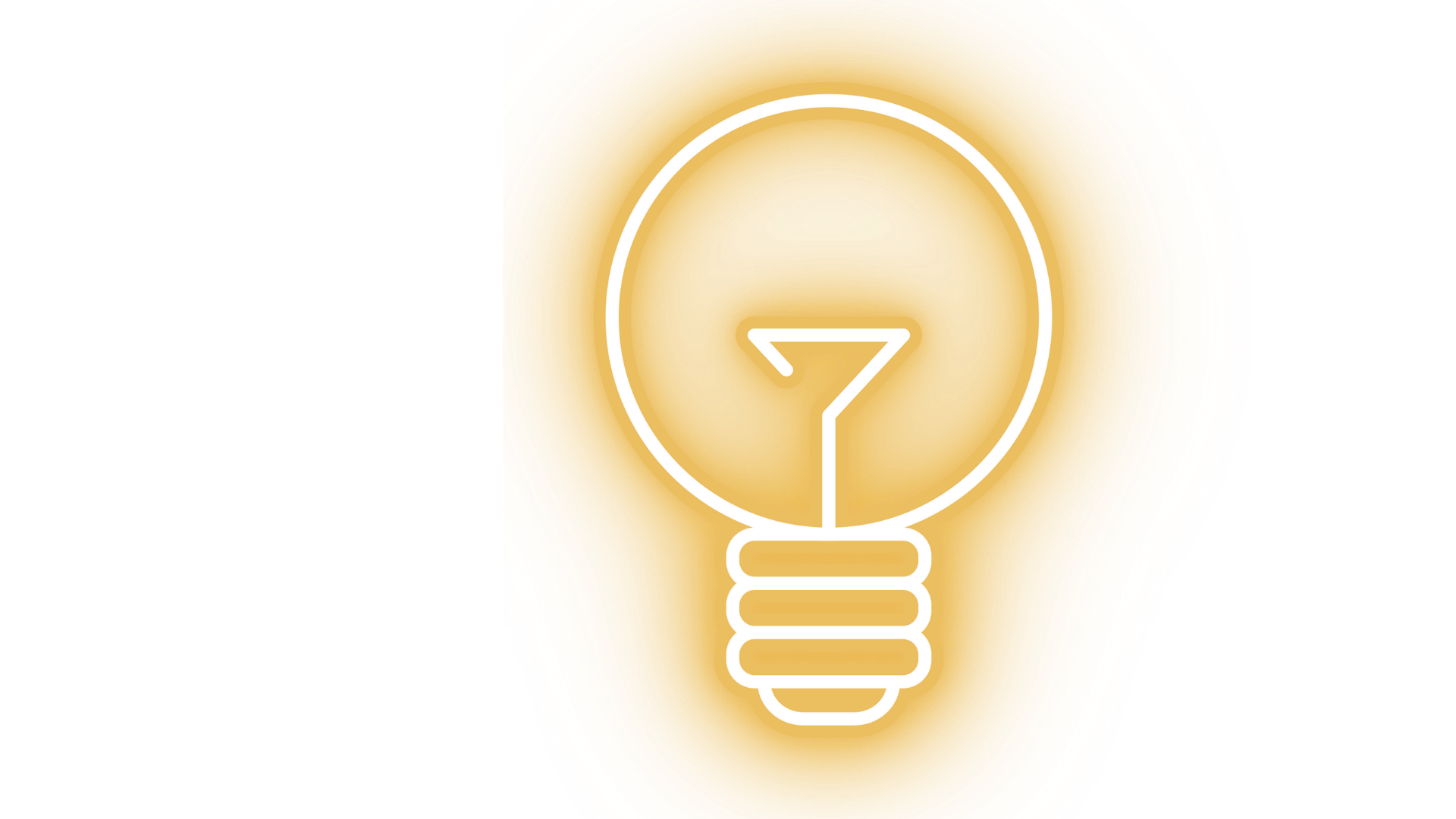 Digo, pues: Andad en el Espíritu, y no satisfagáis los deseos de la carne, porque el deseo de la carne es contra el Espíritu y el del Espíritu es contra la carne; y estos se oponen entre sí, para que no hagáis lo que quisierais. Pero si sois guiados por el Espíritu, no estáis bajo la Ley.Manifiestas son las obras de la carne, que son: adulterio, fornicación, inmundicia, lujuria,  idolatría, hechicerías, enemistades, pleitos, celos, iras, contiendas, divisiones, herejías, envidias, homicidios, borracheras, orgías, y cosas semejantes a éstas.  En cuanto a esto, os advierto, como ya os he dicho antes, que los que practican tales cosasno heredarán el reino de Dios.
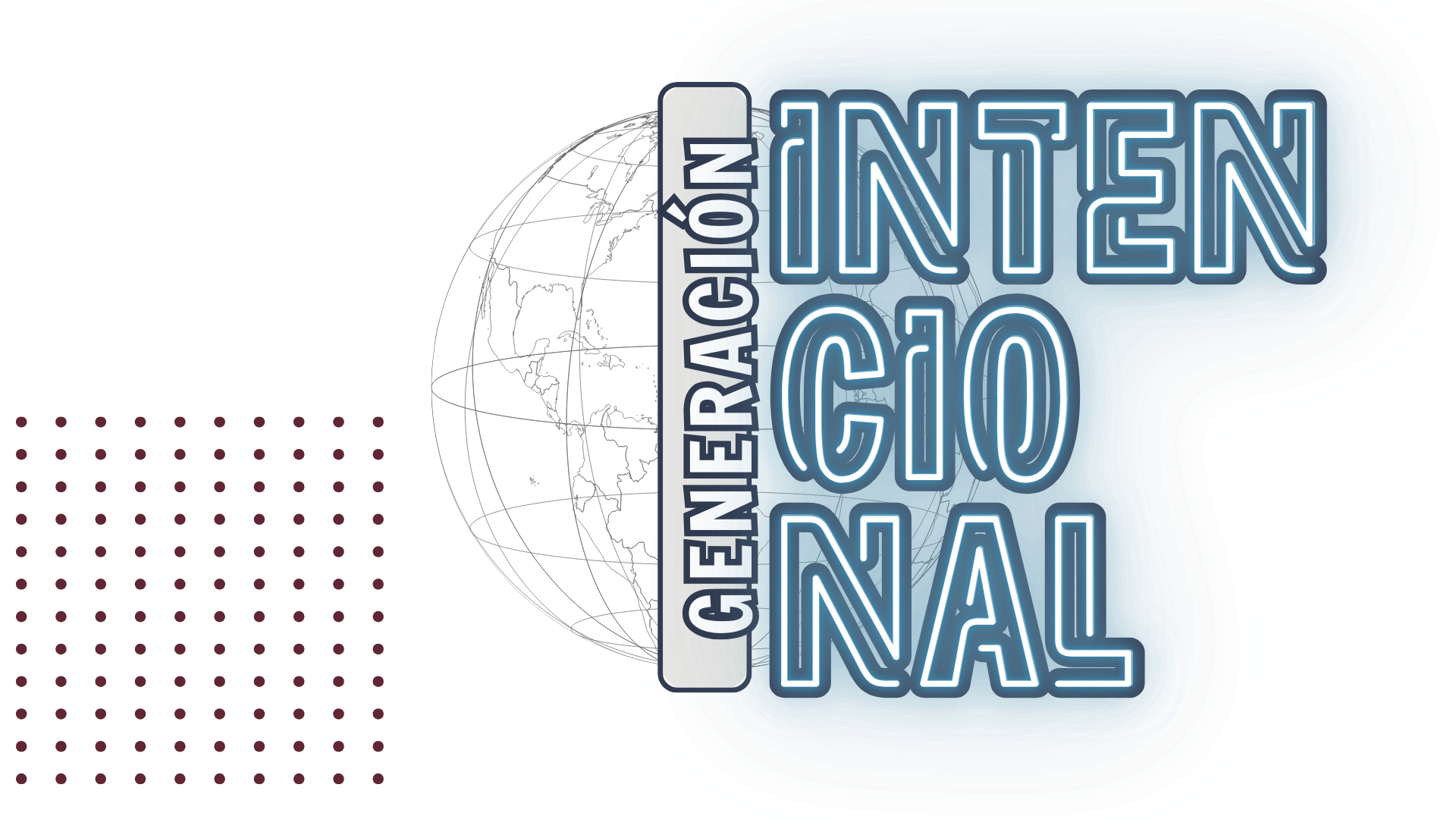 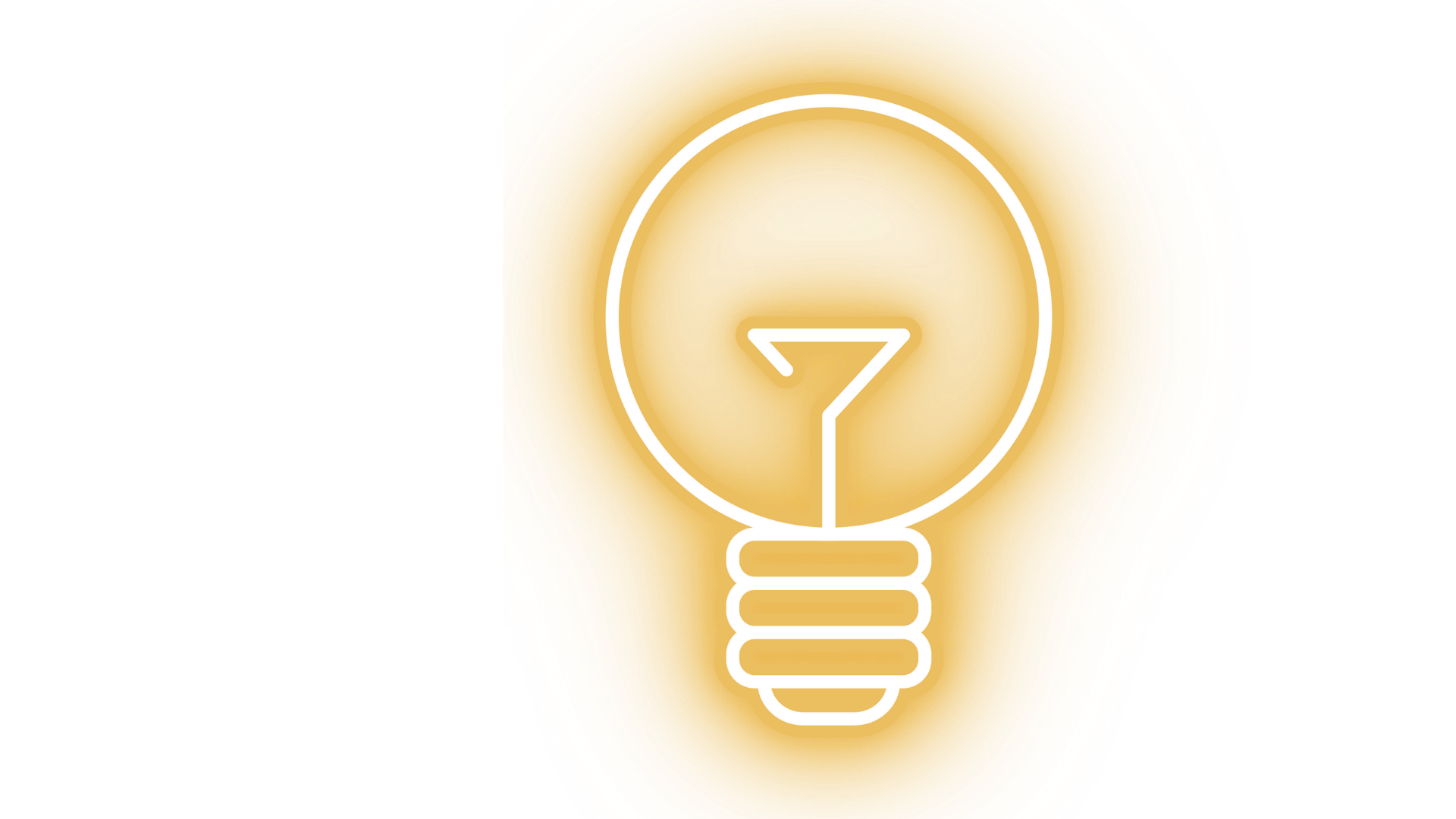 ¿Refleja usted el fruto del Espíritu                  en su vida?

Amor, gozo, paz, paciencia, benignidad, bondad, fe, mansedumbre, templanza.
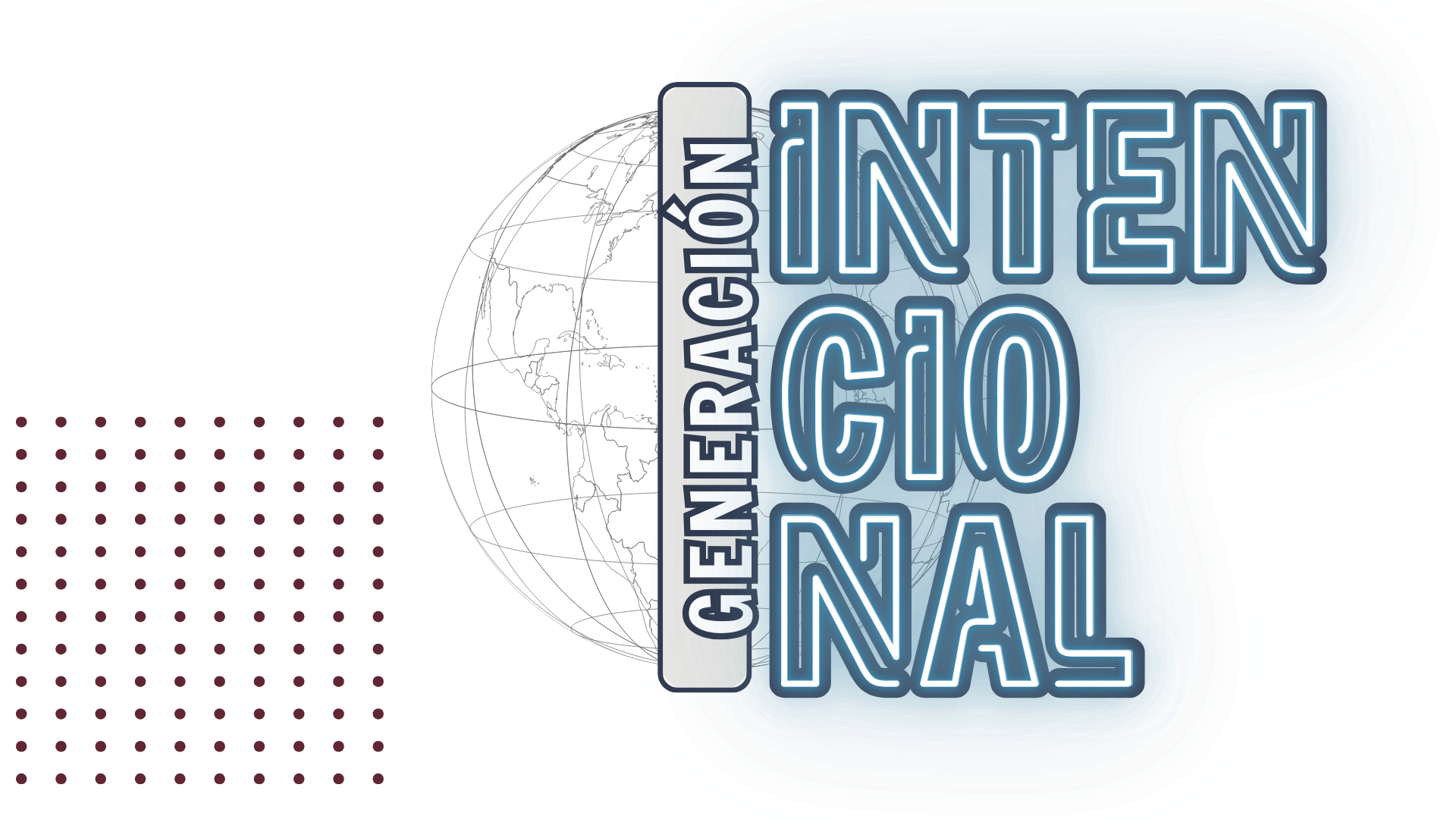 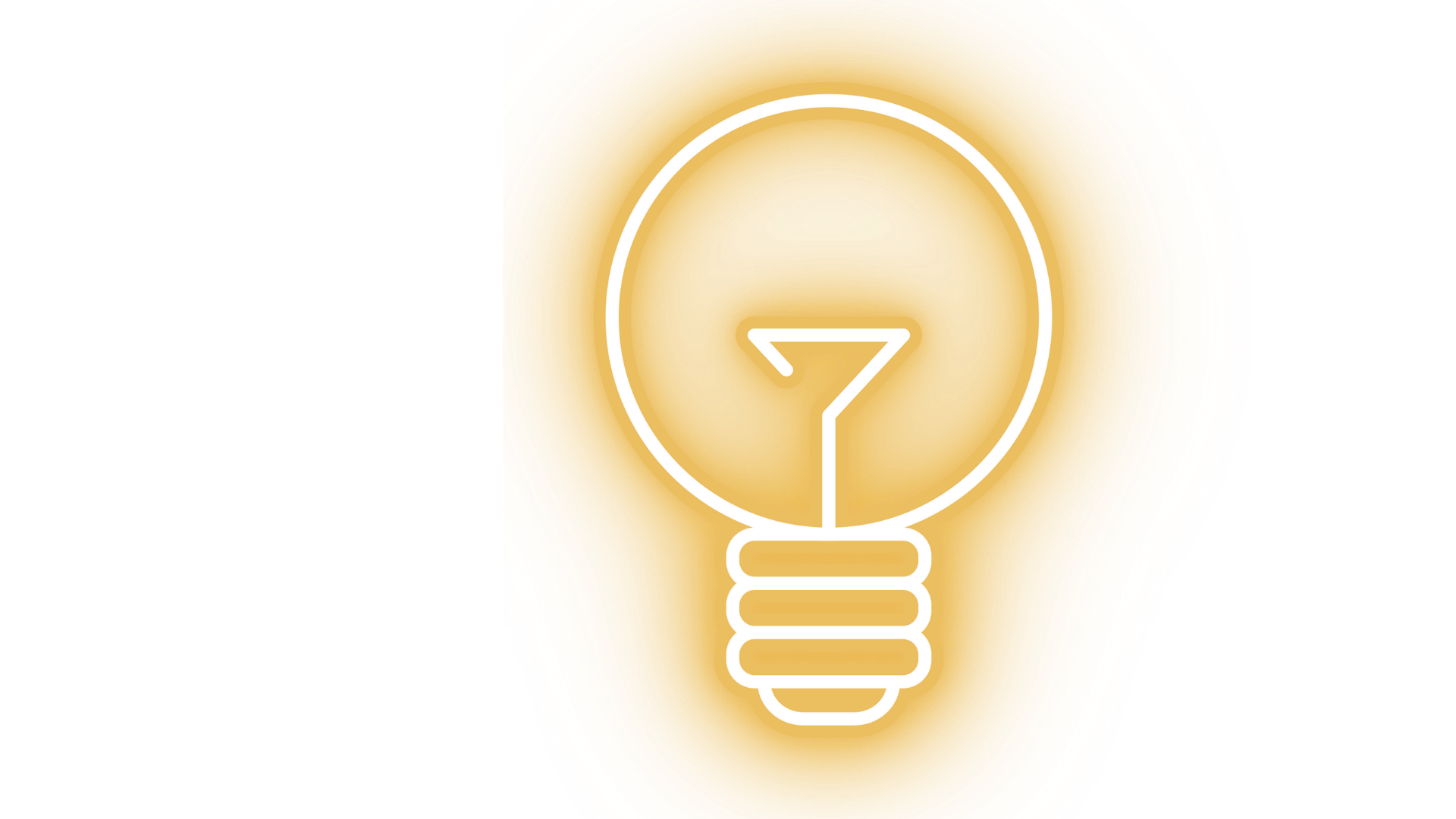 ¡El Espíritu Santo  es indispensable 
para llevar a cabo nuestra misión!

¡Pongámonos en sus manos!